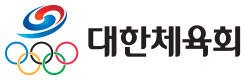 신규스포츠클럽 교육 자료
지역스포츠클럽 사업운영 매뉴얼
2018년 Version
CONTENTS
스포츠클럽의 이해
Ⅰ
한국 스포츠클럽의 발전과정을 돌아보고 , 스포츠클럽의 정체성에 대한 공감대 형성
스포츠클럽 설립
Ⅱ
해당 지역사회에 스포츠클럽을 설립하는 과정과 운영조직, 회원 등의 기본 요건에 대한 이해
클럽 시스템 구축
Ⅲ
스포츠클럽의 기본 시스템인 시설, 매니저 및 지도자, 회원의 확보(또는 구축) 과정 이해
종목 및 프로그램 운영
Ⅳ
종목별 프로그램의 운영 방향을 바탕으로 프로그램 유형과 운영 기준, 대회 및 리그 개최, 외부 연계 등의 방안 이해
커뮤니티 활동
Ⅴ
회원 자치 활동을 중심으로 회원 및 주민 참여, 소외계층 참여 등의 커뮤니티 활동 이해
2018 경영컨설팅
Ⅵ
신규 스포츠클럽 경영컨설팅 내용 및 유의사항
[스포츠클럽 운영매뉴얼]
Ⅰ
스포츠클럽의 이해
스포츠클럽 필요성
공공스포츠클럽 개요
공공스포츠클럽 비전
1. 스포츠클럽 필요성
스포츠에 대한 인식 변화
스포츠에 대한 인식이 경기력을 경쟁하는 성과 중심주의적 인식에서 스포츠 참여경험 자체를 중요시하고 즐거움을 경험하는 방향으로 변화되고 있음.
[스포츠에 대한 인식 및 초점 변화]
성과 중심주의
스포츠 참여경험 중시(즐거움)
그 동안 성과 중심주의는 대회성적이나 건강유지 수단으로서 스포츠에 주목할 뿐 스포츠의 사회적, 교육적 역할 및 기능 등의 가치문제는 간과
다양한 방식으로 직접 스포츠 활동에 참여하고, 이를 통해 배려, 소통, 협력, 공동체성 등을 발달시키는 스포츠 및 신체활동에 대한 중요성 강화
스포츠를 통한 긍정적 가치를  확산시키는 적극적인 방안 마련 필요
1. 스포츠클럽 필요성
스포츠의 긍정적 효과
의료비 절감 효과
스포츠에 따른 청소년 인성교육 효과 제고
적극적인 스포츠 및 신체활동 참여에 따라 의료비 절감효과, 청소년 인성교육 효과 제고 등과 같은 긍정적인 결과가 도출되고 있음.
생활 체육이 노인의 건강한 생활 및 의료비 절감의 역할을 담당
체육 활동을 통해 청소년기의 신체적 활동 욕구를 충족시키고 건전한 경쟁 활동 등 인성 함양
[생활체육의 의료비 절감 효과*]
문제아 125명을 대상으로 하루 30분씩 0교시 체육 수업을 실시한 결과 규율 위반으로 징계를 받은 비율이 이전 학기에 비해 83% 감소  
- 미국 사우스캐롤라이나주 찰스턴 고등학교
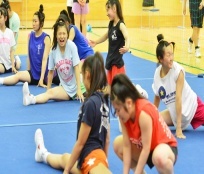 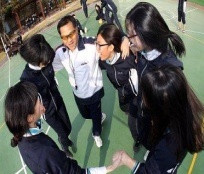 2011년부터 11개 스포츠클럽을 운영한 선유중학교는 학교체육 활성화 이후 폭력위원회 회부 학생  10명으로 감소(전년 41명)
- 선유중학교(학교체육활성화 창의경영학교)
체육활동 참여로 인한 의료비 절감 효과에 대한 조사에서 긍정적인 응답은 72.0%로 높은 수준
체육활동이 고령화 사회 노인들의 건강과 고독감 해소, 삶의 활력에 강한 영향
국내외에서 학교폭력 감소를 위한 체육활동을 시도하고 있으며 긍정적인 결과 도출
체육활동을 통한 에너지 발산, 불안 및 긴장감 해소 등이 학교폭력 예방에 기여하며, 자아발견, 협동심 및 리더십 배양 등 인성교육 효과
* 자료 출처: 2016 국민생활체육 참여 실태조사, 문화체육관광부
1. 스포츠클럽 필요성
스포츠의 긍정적 효과
독일 2007년 국가통합계획 10대 아젠다 중 하나로 ‘스포츠를 통한 사회통합’ 선정
특히 스포츠는 개인의 육체적/심리적 건강을 넘어서  사회통합의 기제로도 적극 활용되고 있음.
신체활동과 건강-더 많은 이주민을 스포츠로! (이주민 사회통합 프로젝트)
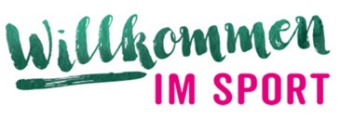 [스포츠를 통한 이민자 문제 해결]
현재 독일은 미국,, 러시아에 이어 세계에[서 3번째로 많은 이주민 거주중 (독일 인구의 20%에 달함)
다양한 사회통합 프로그램이 진행되고 있는 가운데 스포츠클럽을 매개로 한 사회통합 프로그램이 활발하게 진행
스포츠는 그 고유의 비언어적 특징으로 인해 누구나 함께  참여하며 즐길 수 있는 특징 보유  이주민의 사회적응을 도우며 독일 사회통합에 기여
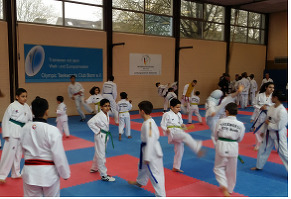 스포츠 활동을 통해 이주민과 독일국민이 더욱 가까워 질 수 있다는 것에 주목, 이주민이 스포츠클럽 활동을 진행하는데 장벽이 될 수 있는 언어/문화/교류 프로그램 추가 지원
본 프로젝트에 참여하는 스포츠클럽은 이주민과 같은 배경을 가진 지도자를 배치, 이주민이 보다 편안한 환경가운데 스포츠활동을 영위할 수 있도록 지원
1. 스포츠클럽 필요성
스포츠의 긍정적 효과
스포츠클럽을 통한 공동체성 형성가능
특히 스포츠클럽의 사회통합기능 및 사회응집성 효과 등으로 인해 공적자원을 스포츠클럽 활성화를 위해 적극적으로 투자하고 있음.
사설 스포츠센터 대비 스포츠클럽의 사회응집성효과가 훨씬 더 크게 나타나…
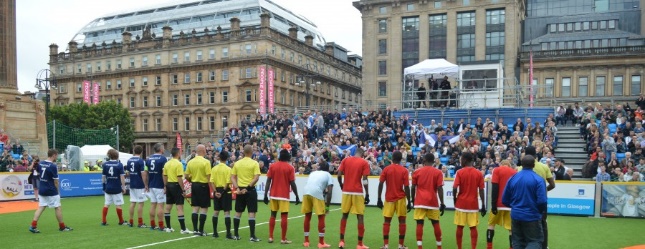 이러한 스포츠클럽의 사회적 기능으로 인해 많은 국가들이 정부차원에서 정책적인 노력을 경주하고 스포츠참여 기반 조성을 위해 재정적인 지원을 실시(특히 자발적인 스포츠클럽에 많은 부분을 투자)
노르웨이 Ministry of Culture affair조사에 따르면 상업적 스포츠센터 대비 스포츠클럽의 사회 응집성 효과가 더 큰 것으로 나타나… 
또한 위 연구결과에서 스포츠클럽 참여자 간 사회통합 효과가 일반 스포츠 참여자에  비해 더욱 크다는 사실을 발견(Ulseth)
이와 같은 효과로 인해 노르웨이 정부는  Sports City Program을 실시하며 스포츠를 통한 사회통합을 달성하기 위해 노력
1. 스포츠클럽 필요성
선진사례
(일본) 사회문제 해결을 위한 스포츠클럽 육성
(독일) 클럽을 통한 지역커뮤니티 활성화!
선진국은 이와 같은 스포츠의 긍정적인 효과를 확산시키기 위해
스포츠클럽 육성 및 활성화 정책을 적극적으로 수립하고 실행하고 있음.
스포츠클럽의 긍정적 가치를 확인, 육성을위한 다양한 지원(시설, 조세혜택 등) 실시
개방성, 공공성(사회문제 해결), 커뮤니티 중심의 지역스포츠 클럽 운영
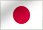 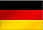 NPO(비영리단체) 등록(보조금 및 세제혜택 제공)
종합형 지역스포츠클럽 육성(다종목, 지도자, 자율 운영)
클럽제도
비영리법인 등록(사업비 지원, 조세 감면, 무상임대 등)
특정 연령,/계층 집중 억제, 우수한 인프라 (대부분 무상)
클럽제도
성과
학교 시설 활용(89%), 학생 비율(37%), 보조금 외(50%)
클럽 수 3,600여개, 회원 수 2,006 만명(인구 15.8%)
성과*
자체 시설 보유(40%), 성인 외 비율(42%), 보조금 외(89%) 
클럽 수 11만개, 회원 수 2,750만명(인구 35%),
성공요인
지역사회 문제의 해결책으로 스포츠클럽 육성(개인주의, 지역 커뮤니티 붕괴, 노인 건강 문제 등 )
법∙제도 개선으로 클럽 시설 환경 조성  (학교 체육시설 개방, 공공시설의 지정관리자 제도 등)
지역 커뮤니티의 場 역할 수행(대부분 자원봉사, 자율적 운영, 문화활동 병행)
성공요인
생활체육 중심으로 정부 주도의 전략적 육성(스포츠인프라 구축, 전담조직** 편성, 캠페인 전개 등)
클럽 회원 중심의 운영으로 자발성 극대화(자원봉사 형태의 자발적 지도 및 행정 인력, 88% 이상)
청소년 참여기회 보장(회원의 20% 이상)!(청소년회원 20% 이상 확보 시 공공지원 확보 가능)
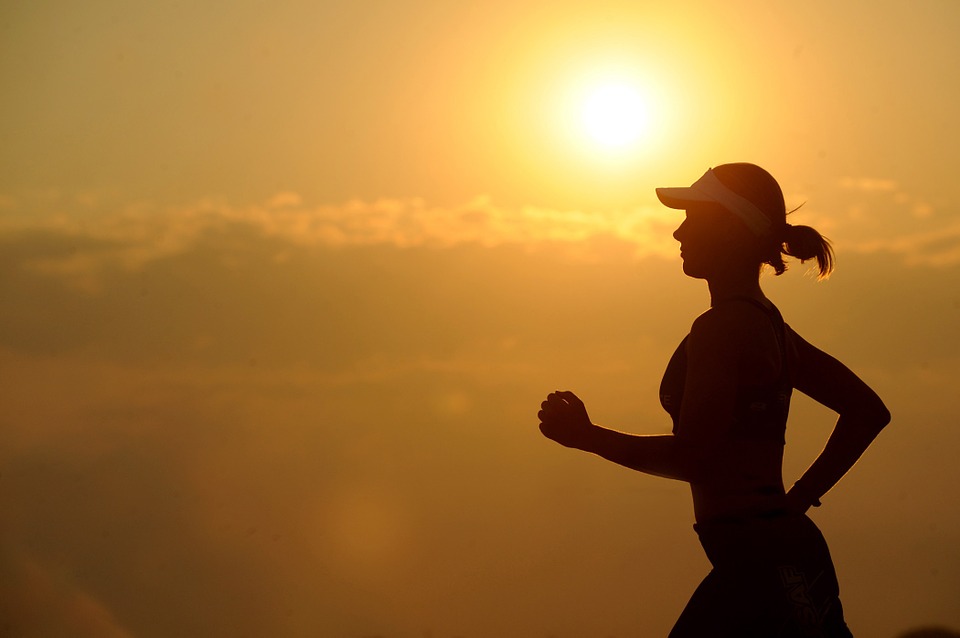 대한민국 스포츠는 이러한 스포츠의 긍정적 가치를 적합하게 확산하고 있는가?
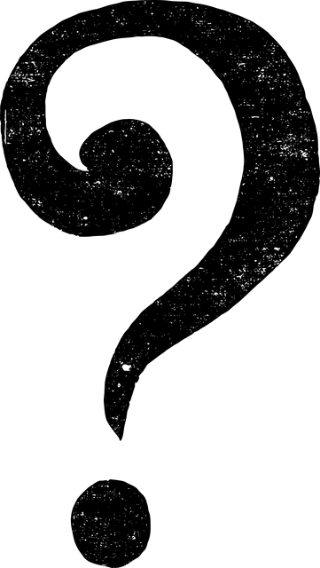 1. 스포츠클럽 필요성
대한민국 체육 현황
대한민국 체육 현황
저조한 체육활동 참가율
세대간 분절된 체육활동
생활체육동호인조직은 40대 이상 성인 중심
유청소년 스포츠활동은 학교 또는 학원에서 진행
학교 졸업 후 체육활동 중단(2/30대 체육참여율 저조)
주 1회 이상 참여율은 59.2%이나
주 3회 이상 생활체육 참여율 38.1%
주기적으로 운동을 하고 있지 않는 비율 62.1%
체육활동 참여수준의 질적향상(3회 이상 비율 확대)과양적 증가(미참가자 참여모색) 필요
유청소년청년성인노인에 이르기 까지함께 운동하고 즐길 수 있는 체육활동의 장 필요
기반을 잃어가는 학교운동부
지역사회공헌 측면 부족
저출산이 진행됨에 따라 운동부 참가자 감소
학교운동부팀/선수 모두 감소 추세
운동부 운영을 포기하고 싶어하는 학교…
스포츠의  자발적인 지역사회 기여 활동 부족
1회성 대회/행사 자원봉사가 아닌 주민 자발성에 기초한 지역사회 기여활동 미흡
스포츠를 통한 지역사회 기여와 이를 통한스포츠의 공공성 확대 필요
엘리트선수 육성의 새로의 패러다임 필요학교일반체육(클럽, 체육활동 등)의 질적 향상 필요
1. 스포츠클럽 필요성
대한민국 체육 현황(체육 참여 측면)
주기적으로 운동하지 않는 국민 62%를 어떻게 움직이게 만들 것인가?
2017 대한민국 생활체육참여율(%)*
주 3회 이상 참여하는 비율이 38.2%로 주기적으로 참여하지 않는 비율이 약 62% 수준
62.1%
국민의 생활체육 참여 수준
과거 대비 주 1회 이상 규칙적으로 체육활동에 참여하는 비율이 지속적으로 높아져 가고 있음.
주 3회 이상 규칙적으로 참여하는 비율을 높임과 동시에  운동에 전혀 참여하지 않고 있는 그룹을 참여로 이끌어 낼 수 있는 방안 필요
참가 수준의 질적 양적 확대 필요!
* 국민생활체육참여 실태조사, 문화체육관광부(2017)
1. 스포츠클럽 필요성
대한민국 체육 현황(동호회 한계)
단일종목/단일세대 중심의 동호회만으로는 체육저변 확대에 한계…
성인 및 남성 위주의 폐쇄적인 생활체육 동호회
동호회는 스포츠를 즐기는 사람들의 임의 단체로,시장의 자율성에 기반한 사적재
동호인 연령별 비율*
성인 중심의 편중된 회원
성인 중심(76.7%)으로 활동이 진행되고 있어 다연령 계층이 참여할 수 있는 공공성 미흡
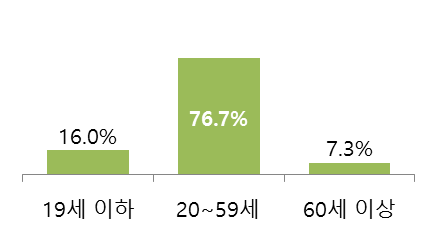 동호회 활성화의 한계
동호회는 성인 중심의 편중된 회원 구조로 유소년, 노인 등의 참여가 어려움
동호인 성별 비율**
남성 중심의 일방적인 참여
남성 비율(73%)이 여성(27%)의 약 3배, 주 2회 이상 체육활동에 참여하는 여성의 7.4%만이 동호회에 가입함(남성: 20.3%).**
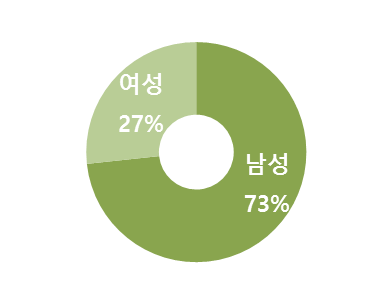 남성 중심의 일방적인 참여로 인해 친구, 가족 단위의 참여가 어려움
동일 경기력 수준의 구조로  스포츠를 배우려는 사람들의 접근성이 매우 떨어짐
동호인 참가 이점***
동일 경기력을 가진 폐쇄적 구조
동일 경기력 중심의 구조로 인해 초보자 등 생활체육 초기 참여 활성화 저해
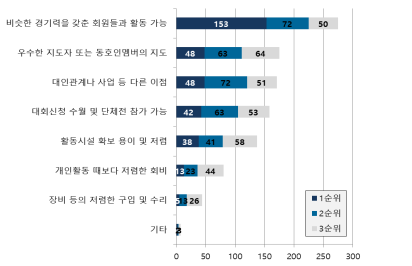 또한 소외계층이나 지역주민을 위한 스포츠 참여 기회도 보장하기 어려움
현재의 동호회 구조로는 가족단위, 신규회원,소외계층이 참여를 통한 생활체육의 활성화에 한계 봉착
*  국민생활체육회 등록 동호인 온라인 시스템 통계자료(2014년 1월)
** 국민생활체육참여 실태조사, 문화체육관광부(2012), ***생활체육동호회 운영실태조사_웨슬리퀘스트(2013)
1. 스포츠클럽 필요성
대한민국 체육 현황(엘리트육성 한계)
출산율 저하, 학교운동부 기피 등으로 인해 체육 우수인재 발굴 기회 한계…
학교 운동부 팀 수
(단위: 팀 수)
기존 학교운동부의 단일한 선수공급체계만으로는체육우수인재 발굴에 한계 존재
20%감소
우수인재 발굴 경로 다변화 필요
특히 지역의 경우 학생수 감소 등으로 인해 1학교 1운동부 구성이 쉽지 않음.(단체 종목의 경우 팀 구성에 더 큰 문제 발생)
우수한 대회성적을 위해 학업을 포기하고 운동에만 집중하는 형태가 아닌 ‘공부하는 운동선수‘ 양성 방안이 필요함.
공부하는 운동선수 양성 및선수자원 저변확대 및 다변화 필요!
기존의 체육 우수인재 발굴 시스템 문제점 발생 
출산율 저하 및 학교 운동부 기피, 지방체육교육 불균등에 따른 우수인재 발굴 양성 기회가 줄어들고 있음.
또한 이에 대한 결과로 초중고 각급 학교 운동부의 팀수가 점차 감소하고 있는 추세임.
1. 스포츠클럽 필요성
대한민국 체육 현황(엘리트육성 한계)
기존 스포츠시스템만으로는 스포츠의 긍정적 
기능을 적극적으로 확산시키기 어려운 상황
[스포츠를 둘러싼 현재의 상황]
국민 운동부족
세대간 단절된 체육활동
엘리트자원 확보 애로
[현재 주요 사회문제]
저출산/고령화 사회 진입
가족연대약화, 세대간 불화
약해진 공동체 의식
학교와 생활체육동호회, 사설스포츠기관만을 중심으로 한 스포츠 활동에 한계
특히 생활체육동호회는 연령/종목 한정적
청소년의 활발한 스포츠 참여를 통한 우수자원 확보 및 선수연계고리 미흡
어린아이들의 사회성 저하(타인과의 커뮤니케이션 기회 제약)
고령자의 의료비 증대에 따른 문제 발생
지역에 있어서 인간관계가 희박해짐에 따라 다양한 문제 야기
POINT
POINT
누구나 시간과 장소에 구애받지 않고 스포츠를 즐길 수 있는 참여의 장을 어떻게 마련할 것인가?
지역주민의 교류의 장이 되고 청소년이 건강하게 성장할 수 있는 기능을 어떻게 활성화 시킬 것인가?
1. 스포츠클럽 필요성
대한민국 스포츠 발전방향
우리나라 스포츠가 나아가야 할 다음 STEP은…
특정종목/연령대만이 참여 가능한스포츠 환경
여러 세대가 함께 다양한 종목에서 흥미에 맞춰 프로그램 선택 가능
수요자
공급자 중심의 일방적체육서비스 제공
참여자가 주체적으로 운영하며 서로간의 커뮤니케이션 확대
자발성
사설센터(높은 회비), 생활체육동호회(초보자 진입 애로)
쉽고 즐겁게 스포츠활동에 참여할 수 있는 환경 조성
공공성
각자의 관심과 흥미에 맞춰 스포츠를 즐길 수 있으며, 지역주민의 교류의 장으로 활용되고청소년이 건강하게 성장 할 수 있도록 도우며 활력이 넘치는 지역사회를 형성하는데 기여하는 스포츠가 될 수 있는 환경 조성 필요!
1. 스포츠클럽 필요성
스포츠클럽 육성 방향
스포츠의 긍정적 가치를 확산시키고 누구나 손쉽게 스포츠에 참여할 수 있는 좋은 환경을 만들어주는 방향으로 스포츠클럽 육성 필요!
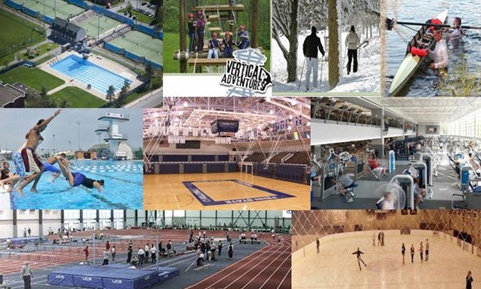 스포츠 본연의 모습을 회복하며 스포츠가 가진 긍정적 가치 확산!
스포츠의 폐쇄상황을 해결할 수 있는!
지역과 사회의 문제를 해결할 수 있는!
기존 체제를 포함하여 지역스포츠 구조 자체를 변혁시킬 수 있는!
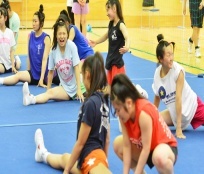 2. 공공스포츠클럽 개요
공공스포츠클럽 추진 경과
정부는 스포츠의 긍정적 가치를 확산시키고 스포츠와 친숙하게지낼 수 있는 환경을 조성하기 위해 스포츠클럽 육성사업 진행
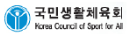 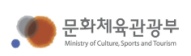 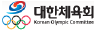 청소년 스포츠클럽사업(2004~2006)
한국형스포츠클럽사업(2006~2010)
공공스포츠클럽육성사업(2011~2012)
운동경험 확대, 훈련을 통해 엘리트 선수 육성
기존 동호인 활용 및 열성클럽 장 주축 운영
2종목 이상의다연령, 다계층 프로그램 운영 
(전국 100여개 클럽 육성)
청소년만을 대상으로 한 단일형 교실사업 형태로 단순 진행
지역 내 클럽의 자율이 아닌 시체육회의 타율적 운영한계 발생
아동 회원 모집 및 리그운영에 한계 발생
지자체의 협조 미흡, 일회성 예산지원으로 지속성의 한계
프로그램 중심 지원으로 기반 구축 미흡
정부 지원에만 의존, 클럽의 법적 근거 부재로 자립 가능성미약
2. 공공스포츠클럽 개요
공공스포츠클럽 추진 방향성
과거 스포츠클럽 육성 사업의 성과와 한계를 참고하여2013년 새로운 형태의 공공스포츠클럽 육성 사업 실시!
기존 스포츠클럽 육성 정책
현 공공스포츠클럽 육성 정책
폐쇄형- 기존 동호회, 성인중심, 단일종목 -
개방형- 다계층, 다수준, 다종목, 커뮤니티 기능 -
개별 공급- 요소 단위별 개별 지원 -
통합 공급- 시설/지도자/프로그램 통합 지원 -
정부 의존- 사업별 예산 지원 방식 -
자생력 강화- 수익창출을 통해 재정자립 -
전체 획일형- 동일인 규모/종목/운영 -
지역 맞춤형- 지역기반, 클럽 특성별 차별화 -
2. 공공스포츠클럽 개요
공공스포츠클럽 특징
공공스포츠클럽은 공공체육시설을 거점으로 참여자가 중심이 되고 다종목·다수준 프로그램과 전문지도자가 제공되는 비영리사단법인
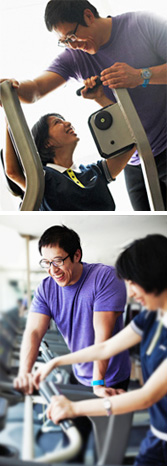 회원중심클럽
참여자(회원)이 중심이 되어 스포츠클럽을 이끌어나가는 회원중심 클럽
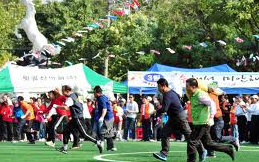 공공클럽
지역주민 누구나 체육서비스를 저렴한 가격에자유롭게 누리고 지역선수를 육성하는 공공 클럽
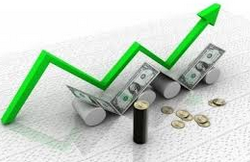 자립클럽
회원의 회비 및 지역의 지원과 함께 회원의 자원봉사 참여를 통해 운영되는 자립 클럽
2. 공공스포츠클럽 개요
공공스포츠클럽 발전단계
스포츠클럽 사업은 2013년 사업 도입 이후 지속적인 사업 개선을 통해 안착화 된 만큼,
이와 같은 기반 아래 스포츠클럽만의 차별화된 성과를 창출하며 확산시켜 나가야 할 단계임.
사업 도입 및 기반구축(2013년)
사업기반 구축(2014년)
사업 안착화 (2015~2016년)
사업 확산 및 성과 창출(2017년 이후)
추진 단계
클럽 수
9개
18개
37개
63개 + a
스포츠클럽은 어떤 방향으로 차별화된 성과를 창출해야 하는가?
스포츠클럽을 어떻게 확산하고 관리해나갈  것인가
클럽의 안정적인 운영 기반 마련
부진클럽 선정 및 지원 중단
거점스포츠클럽 모델 도입
신규클럽 공모조건 강화
종합형스포츠클럽(현 스포츠클럽) 사업 도입 및 초기 운영모델 수립
클럽 선정 기준 수립 및  총 9개 신규 클럽 선정
클럽 운영 세부 기준 마련- 정회원/ 준회원 구분- 시설확보/ 지도자 기준
시설 활용도, 회원 수 등 9개 핵심성과지표 마련
주요성과
한계
회원 기준, 자립기준 등 세부 운영기준 부재
클럽 운영 성과측정 지표 부재
지역 규모에 따른 클럽 구분 및 지원 차등 미흡
클럽 관리 및 부진 클럽 관리방안 부재
스포츠클럽만의 구별된 차별성 부족
지역 단위 클럽 관리·지원방안 미흡
2. 공공스포츠클럽 개요
공공스포츠클럽 현황
스포츠클럽은 지역 체육시설을 거점으로 다세대·다수준 회원에게 프로그램과 전문 지도자를 제공하는 개방형 비영리 클럽으로, 현재까지 총 63개소가 선정, 운영되고 있음.
다양한 연령·계층의 지역주민이 원하는 종목을 저렴한 비용으로 즐길 수 있는 체육시설 중심의 선진형 공공클럽 육성
학교스포츠클럽과의 연계를 통한 청소년 건강증진, 우수선수 발굴 등 생활체육-엘리트체육-학교체육의 연계발전 도모
목적
사업 시작 : 2013년
지원 내역 : 스포츠클럽 법인설립 비용, 스포츠클럽운영에 필요한 지도자 인건비 및 운영비 지원                 (거점스포츠클럽 : 연 8억, 대도시형: 연 3억, 중소도시형: 연 2억 최대 3년 지원)
지원현황
운영현황 및목표
전국 시군구당 1개소 설치 목적으로 2022년까지 최종 229개의 스포츠클럽 신설
2018년스포츠클럽 선정 현황(63개소)
2. 공공스포츠클럽 개요
통합체육회시대의 공공스포츠클럽 중요성
대한체육회와 국민생활체육회가 통합된 현 시스템 하에서 스포츠클럽은 엘리트체육, 생활체육, 학교체육의 연결점이며, 지역사회 기반의 선진 체육 시스템 구축의 구심점 역할을 수행해야 함.
통합 시스템 하의 스포츠클럽의 역할
엘리트 체육- 생활 체육- 학교 체육을 연결하는 구심점
스포츠클럽
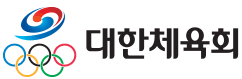 엘리트 체육
생활 체육
학교 체육
국민생활체육회 + 대한체육회
(통합) 대한체육회 출범
2016년 3월, 이원화 되었던 체육 시스템 통합
생활체육, 전문체육, 학교체육이 선순환하는 선진 스포츠 시스템 구축
스포츠 선진국을 향한 기반 마련
학교체육-엘리트체육-생활체육을 연계하는 매개체
스포츠클럽 활동이 선수육성과 연계되는 협력시스템 구축을 통해 생활체육 참가자가 엘리트 선수의 저변으로 성장할 수 있는 여건 조성
지역사회 기반의 체육 시스템 구축
스포츠클럽에서 육성한 선수가 지자체 및 직장 운동부 선수로 성장하고, 지도자 역할을 수행하는 등 지역사회 중심의 체육 시스템 구축
3. 공공스포츠클럽 비전
공공스포츠클럽 공유가치
공공스포츠클럽이 지역사회와 공유하고자 하는 핵심가치 및 실현방식
[실현방식]
[핵심가치]
즐거운(Pleasure)
나눔(Sharing)
&
클럽 회원을 비롯해 모든 국민들과 스포츠의 즐거움 공유
다세대, 다계층 및 건강소외계층과 함께 운동하는 문화 공유
대한민국 대표 공공 스포츠클럽으로서 나눔문화 선도
건강한 즐거움을 창조하는 클럽
스포츠를 통해 여럿이 함께 더 건강한 문화 조성
땀 흘리며 함께 즐기는 문화로 소통하는 행복한 이미지
클럽 비전
]
[
“건강한 즐거움을 나누는”
대한민국 공공 스포츠클럽
3. 공공스포츠클럽 비전
공공스포츠클럽 비전체계
국민과 함께 건강한 즐거움을 나누는
대한민국 공공 스포츠클럽
비전
비전 체계
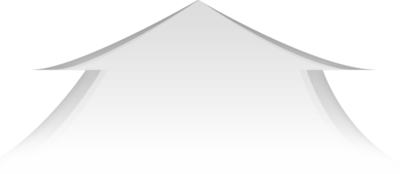 3대 클럽 문화 조성
회원 측면
클럽 측면
지역사회 측면
여럿이 함께하는문화
더 건강한 클럽문화
더불어 성장하고나누는 문화
스포츠가 가진경쟁과 화합의 가치를 바탕으로여럿이 함께 운동하는 클럽 내 공동체 문화 회복
자신이 가진 재능으로 스포츠클럽과 다른 회원에게 기여하고 스포츠클럽 운영에 참여하는건강한 스포츠문화 조성
초보자에서 엘리트, 세대와 계층이 함께 성장하고 클럽의 혜택을 지역사회에 다시 나누는스포츠의 선순환 체계 조성
3. 공공스포츠클럽 비전
공공스포츠클럽 비전체계
[핵심영역  1]
아이부터 어른까지, 개인 또는 가족단위로 스포츠를 통해  즐거움을 느낄 수 있는 다양한 수준의 종목/프로그램 활동이 가능한 스포츠클럽
적용 방향
여럿이
선수반
다양한 연령대가 자신에게 적합한 수준의 종목 활동에 참여할 수 있는 스포츠클럽
건강소외계층(장애인, 저소득층)이 참여할 수 있는 스포츠클럽
가족이 함께 참여할 수 있는 스포츠클럽
취미
청소년
성인
노인
함께
건강소외계층
가족단위 참여
여럿이 함께하는 문화
추진방향
스포츠가 가진경쟁과 화합의 가치를 바탕으로 여럿이 함께 운동하는 클럽 내 공동체 문화 회복
3. 공공스포츠클럽 비전
공공스포츠클럽 비전체계
[핵심영역  2]
회원이 자신이 가진 재능을 활용하여 다른 구성원에게 도움을 제공하는, 스포츠클럽의 발전을 위한 헌신과 적극적인 참여가 이루어지는 스포츠클럽
적용 방향
지도자원봉사
클럽기여/헌신
종목능력이 뛰어난 회원이 초보회원을 이끌어주는 환경조성
자신의 시간과 재능을 스포츠클럽을 위해 기부
건강한클럽문화
건강한
종목별 자치조직을 통한 종목 커뮤니티 활성화
대의원으로 스포츠클럽 운영 참여
의사결정 참여
문화
더 건강한 클럽문화
추진방향
자신이 가진 재능으로 스포츠클럽에 기여하고, 스포츠클럽 운영에 참여하는건강한 스포츠문화 조성
3. 공공스포츠클럽 비전
공공스포츠클럽 비전체계
[핵심영역  3]
스포츠클럽의 축적된 역량은 지역사회로 확장되어 지역의 전반적인 스포츠복지를 향상시키는 방향으로 발전하고, 이를 통해 클럽에 대한 인식 제고
적용 방향
성장하고
스포츠클럽의 향상된 역량은 지역 성장세대의 스포츠활동 활성화로 확장 청소년 및 엘리트선수 육성 등
체육소외계층을 대상으로 한 스포츠복지사업 등 지역사회 복지 향상 노력
나누는
[스포츠클럽 선순환 체계]
스포츠클럽역량 강화
더불어 성장하고 나누는 문화
추진방향
초보자에서 엘리트, 세대와 계층이 함께 성장하고 클럽의 혜택을 지역사회에 다시 나누는스포츠의 선순환 체계 조성
스포츠클럽인식 및 이미지 개선
지역사회공헌
3. 공공스포츠클럽 비전
공공스포츠클럽 비전체계
공공스포츠클럽이 (공유가치) ”Pleasure & Sharing”을 통해 실현하고자 하는 것은…
1
2
3
공공스포츠클럽
회원
지역사회(일반 국민)
스포츠 클럽
클럽 내에서 회원간의 자발적 교류 추진
스포츠에 친숙해 질 수 있는 다양한 프로그램 운영
 회원 및 국민의 건강을 위한 캠페인 프로그램 전개
 교류 목적의 리그 및 대회 등 클럽 사업 추진
청소년 중심의 성장 세대 지원 스포츠 프로그램 추진
 지역사회 스포츠 복지 차원의 프로그램 개발 및 지역사회 기관 연계
 은퇴선수 재능나눔 및 엘리트 육성을 바탕으로 지역사회 내 스포츠 통합 기여
공공스포츠클럽에 대한 이상적인 Role Model로서 지역사회 내 위상 구축!
스포츠클럽 사업 흐름도
5
1
2
4
3
스포츠클럽 설립
클럽시스템 구축
종목 및 프로그램운영
커뮤니티 활동
재정 자립
비영리사단법인설립
운영 조직 구성
클럽 회원 모집
지역사회 공청회개최
시설 확보 및 운영
지도자(매니저)확보
회원 확보 및 관리
프로그램 운영방향
프로그램 유형 및운영 기준
대회 및 리그 개최
외부 연계 활동
커뮤니티 활동방향
회원 및 주민 참여프로그램
소외 계층 참여프로그램
재정 자립 및 수입기준
재정 확보 방안
[스포츠클럽 운영매뉴얼]
Ⅱ
스포츠클럽 설립
비영리법인 설립
운영 조직 구성
클럽 회원 모집
지역사회 공청회 개최
유의사항
스포츠클럽 설립
1
비영리법인 설립
비영리사단법인에 대한 이해
비영리사단법인 설립 프로세스 및 기타 확인 사항
비영리사단법인 설립 허가 신청 서류
2
운영조직 구성
운영조직(회원총회, 운영위원회, 종목별사업부)
회원총회, 회장, 이사회’, ‘운영위원회’ 및 ‘종목별사업부’ 별 업무구성 및 주요사항
3
클럽회원 모집
클럽 연차 별 회원 확보 목표
클럽 회원 모집 프로세스
공청회 진행 프로세스 
이해관계자(기존 동호회, 사설 스포츠 센터 등) 별 지역사회 협력 방안
4
5
지역사회 공청회 개최
유의사항
행정절차 준수 및 회계/세무 유의 사항
1. 비영리법인 설립
비영리법인에 대한 이해
비영리법인과 영리법인의 차이는 무엇인가?
본 스포츠클럽을 왜 비영리사단법인으로 만들고자 하는가?
영리법인VS비영리법인
Why 비영리법인?
스포츠클럽은 지역사회에서 클럽 운영을 통해 회비수입 및 기부금 수입을 확보하고 해당 수입을 사원에게 분배가 아닌 지속적으로 스포츠클럽사업 목적을 달성하기 위해 재투자 하기 위해 비영리법인으로 설립
사단법인의 최고의사결정 기구는 사원총회로, 본 스포츠클럽은 사업의 주도적인 운영은 이사회/사무국이 진행하더라도  최종 의사결정은 스포츠클럽 회원이 할 수 있는 구조로 가기 위해 비영리사단법인으로 설립(이는 사회적협동조합도 동일함. 사회적협동조합원은 조합원이 의사결정 진행)
즉 스포츠클럽 자체가 하나의 비영리 법인격으로서 대표성과 연속성을 가지고 회원이 의사결정에 참여하고 수익사업에 대한 적절한 활용 및 관리감독을 위해 비영리법인 형태로 본 스포츠클럽을 진행
1. 비영리법인 설립
비영리법인 유형
스포츠클럽은 어떤 형태의 비영리법인으로 설립할 수 있는가?
비영리사단법인과 사회적협동조합은 어떤 차이가 있는가?
고려사항
협동조합은 공통의 필요성을 가진 사람이 해당 문제를 해결하기 위해 자발적으로 결성하고 공동으로 소유하고 민주적으로 운영하는 법인으로, 스포츠클럽에 이미 상당한 소속감과 의무감을 가지고 있는 두 개 이상의 이해그룹을 보유하고 있어야 협동조합의 성격을 유지하며 클럽 운영이 가능 
협동조합은 스포츠클럽 구성원이 주인의식을 가지고 운영한다는 측면에서 바람직하나, 스포츠클럽에 적극적으로 참여할 수 있는 그룹을 만들어나가는 상황인 경우 비영리사단법인 형태가 적합
1. 비영리법인 설립
설립 준비(비영리사단법인 기준)
스포츠클럽은 비영리사단법인으로 운영되나, 보조금 교부 및 기금확보를 위해서는 사단법인 설립 이전에  임의단체 설립(고유번호증 발급) 절차가 필요하며, 이후 비영리사단법인 설립준비가 이루어져야 함.
준비단계
법인 설립
사업 진행
비영리법인설립 준비
비영리사단법인설립 완료
고유번호증발급 준비
사단법인 설립 완료 후 사업자등록증 발급 필요(수익사업 진행을 위해)
E-나라도움 기관변경 신청(임의단체사단법인)
최종적으로 비영리사단법인 지위를 가지고 사업 진행
주요내용
비영리사단법인 설립 전 기금확보를 위해서는 먼저 스포츠클럽 명의 임의단체 설립 과정 필요
관할 세무서에 방문하여 필요서류 서식 및 절차 확인
사전준비  : 정관작성, 창립총회 개최(회의록 작성 필요-대표자선임 절차 포함), 대표자선출, 사무소 확정
임의단체 설립 후 기금통장 개설 (e-나라도움시스템 등록)
법인 기본재산 5천만원 확보
주무관청에 연락하여 비영리사단법인 신청 서식 및 절차 확인
기본재산으로 기금 중 5천만원 활용
기관변경 신청은 먼저 시군구체육회를 통해 진행하고 신청이 받아들여진 후에 E-나라도움 시스템에 문의하여 기관변경 완료
주의사항
고유번호 발급을 위해 제출하는 자료를 임의단체에 적합하게 다소 수정 필요
정관 및 회의록 내 기본재산/비영리사단법인 이라는 표현 삭제 후 신청서 제출 요망
기금에서 법인설립을 위한 법무사 등 전문가 비용 처리 가능
서류 준비 시 주무관청 제출 서류와 법원등기 서류 동시 준비 필요
1. 비영리법인 설립
비영리사단법인 설립 준비
사단법인은 ① 비영리사단법인 설립에 참여할 발기인 확보, ② 정관의 작성과 사원들의 뜻을 묻는 창립총회 개최 등의 ‘사단법인 설립준비’, ③ 주무관청의 ‘사단법인 설립허가’, ④ 법원에의 ‘사단법인 설립등기’단계를 거쳐 설립
설립절차
1. 비영리법인 설립
비영리사단법인 설립을 위한 발기인 모집
본 비영리사단법인의 주요 사업목적 수립
이와 같은 목적을 달성하기 위한 비영리사단법인을 설립하고자 하는 발기인 확보
사업목적
본 스포츠클럽 사업은 체육분야의 주요 국정과제로 다음과 같은 목적을 달성하기 위해 진행
스포츠클럽은 지역을 거점으로 다세대․다계층 회원에게 다양한 생활체육 종목․프로그램․지도자를 제공하여 국민 누구나 손쉽게 운동하는 분위기 조성으로 국내 스포츠 문화 정착에 기여하고 청소년들의 심신발달 및 우수 선수 발굴을 통해 생활체육과 엘리트체육이 연계 발전할 수 있는 토대 마련을 목적
비영리사단법인을 설립하고자 하는 경우 적어도 2인 이상의 설립자가 필요
발기인은 정관을 작성해 그 정관에 기명날인하고 법인의 구성원을 확정하는 등의 일 진행
따라서 비영리사단법인을 설립하기 위해서는 먼저 스포츠클럽 사업 목적에 동의하고 목적 달성을 위해 법인 설립부터 함께 진행할 사람 모집 필요
발기인구성
발기인이란?
발기인 구성주의사항
1
2
비영리사단법인 설립을 위해 최소 2명 이상의 발기인이 필요하나 10명 내외의 발기인 확보 권장  
본 사업목적에 동의하고 설립과정에 참여할 수 있는 지역 내 주요 인사 확보
일반적으로 발기인 중에서 스포츠클럽 이사진을 구성
향후 총회가 대의원총회로 구성되는 만큼, 종목별 대표자로 주도적으로 활동할 수 있는 인사를 사업 초기부터 발기인으로 참여시킬 수 있다면 함께하는 것을 권장
주의사항
발기인을 중심으로 임원이 선임되는 만큼 이사회, 총회 등 회의에 실제로 참여하여 클럽을 위해 의사결정을 내릴 수 있는 인사로 확보하는 것을 권장
스포츠클럽을 통해 이익을 얻으려는 사람이 아닌, 스포츠클럽에 도움을 줄 수 있는 자로 발기인 구성
1. 비영리법인 설립
비영리사단법인 설립준비(법인명칭 및 정관)
설립할 법인의 명칭 확정
표준스포츠클럽 정관을 참고하여 해당 스포츠클럽 정관 작성
명칭확정
정관작성
1. 비영리법인 설립
비영리사단법인 설립 준비(창립총회)
"창립총회"란, 단체를 구성하기 위해 단체를 구성하는 일에 대한 경과를 보고하고, 임원 선임, 정관의 채택 등과 같은 의사결정을 위한 모임
개요
비영리사단법인은 설립자가 작성한 정관의 확정 및 정관규정에 따른 임원 선임 등을 창립총회에서 결정
단체구성원인 사원이 발기인과 동일한 경우에는 발기인총회가 창립총회와 동일
창립(발기인)총회 주요내용
주의사항
비영리사단법인 설립을 위해서는 창립총회(발기인총회) 회의록 작성 필수
회의록 제출시 본 회의에 참여한 발기인 기명날입 필요(회의록 각 면과 면 사이에 발기인 전원 간인)
창립총회 회의록의 경우 공증이 필요하며 지역에 따라 공증을 위해 참여한 발기인의 인감날인을 요구할 수도 있음.
1. 비영리법인 설립
비영리사단법인 설립 허가 서류 준비
비영리사단법인 설립준비를 끝마친 설립자 또는 설립발기인들은 설립하려는 법인의 주무관청에 설립허가 신청서와 정관 등을 함께 제출
개요
스포츠클럽 법인설립 시 주무관청은 해당 시청 또는 도청
비영리사단법인 허가 담당자를 통해 서류항목 및 표준 서식 등 확인 필요
제출서류목록
기타
발기인과 임원이 모두 동일할 경우 발기인 인감증명서 3부 이상 필요(주무관청 제출용, 공증용, 등기소 제출용)
발기인은 아니나 임원인 경우 또는 발기인이나 임원이 아닌 경우에는 인감증명서 2부 필요
1. 비영리법인 설립
사업계획서 작성 시 주요 사항
주무관청은 대체로 법인설립의 필요성, 법인의 목적과 사업의 실현가능성, 법인명칭의 유사성, 재정적 기초의 확보가능성 등을 허가요건으로 판단
주무관청주요 검토사항
법인의 설립목적과 활동사업의 독자성, 전문성, 비영리성, 합법성 등 법인설립의 필요성 검토
법인의 사업계획서의 실현가능성, 법인 설립 목적 적합성 등 검토
설립 신청한 법인의 명칭이 기존법인의 명칭과 유사한지 여부 검토
기초재산, 회비 및 기타 지원 등 법인운영의 재정적 기초의 확보가능여부 확인
주의사항
공모 시 제출한 역량평가 및 경영평가 자료를 바탕으로 사업계획서 작성 (주무관청으로 부터 사업계획서 양식 확보)
단 스포츠클럽의 공공성이 잘 나타낼 수 있도록 사업계획서 작성 필요
다음 페이지에 나오는 내용을 참고하여 공공성이 적절하게 드러날 수 있도록 작성
사업계획서작성
권장사항
1
2
사업계획서 및 수지예산서의 경우 스포츠클럽의 사업목적과 지역현황을 고려하여 스포츠클럽이 자체적으로 작성하는 것이 적합
단 그 외 서류 준비의 경우 비영리법인설립 전문가(법무사 등)에게 일련 과정을 맡기는 것을 권장(스포츠클럽이 자체적으로 진행할 수 있으나, 사무국 역량을 스포츠클럽 초기 기획 및 운영에 집중하는 것이 효율적임)
1차년도 지원금 중 비영리사단법인 설립을 위한 외부용역(법무사 비용) 지출 가능
1. 비영리법인 설립
사업계획서 작성 시 주요 사항
사업계획서 작성시 다음과 같은 추진배경, 스포츠클럽 이해,  스포츠클럽의 특성을 참고하여 해당 스포츠클럽에 적합한 형태로 수정보완하여 작성하는 것을 권고
1. 비영리법인 설립
비영리사단법인 설립등기
법인설립허가 신청자는 설립허가 서면을 주무관청으로부터 통지 받은 후 법인설립등기 진행
비영리사단법인은 주무관청으로부터 허가를 받은 후 설립등기를 해야 법인으로 성립
개요
설립허가를 받은 신청인은 법인설립허가가 있는 때부터 3주 이내에 법인의 주된 사무소 소재지를 관할하는 법원에 설립등기 진행
 법인을 대표할 사람이 등기신청인이 되며, 법인의 이사들은 각자 대표권이 있으므로 등기신청 가능
설립등기주요사항
주의사항
법인 설립 후 법인의 법률행위를 위하여 설립등기 신청 시 법인인감 신고 필요
법인 설립등기를 하였을 때에는 10일 이내에 그 사실을 주무관청에 보고하거나 법인 등기사항증명서 1부 제출
세무서에 설립 신고시 사업자 번호가 82(비영리사단법인)으로 확보 필요
1. 비영리법인 설립
협동조합에 대한 이해
협동조합이란 재화 또는 용역의 구매·생산·판매·제공 등을 협동으로 영위함으로써 조합원의 권익을 향상하고 지역사회에 공헌하고자 하는 사업조직
[협동조합의 성격*]
사업을 협동으로 영위
조합원의 권익 향상 및 지역사회 공헌
2.
1.
자발적이고 개방적인 조합원제도(Voluntary and Open Membership)
조합원에 의한 민주적 통제(Democratic Member Control)
조합원의 경제적 참여(Member Economic Participation)
자율과 독립(Autonomy and Independence)
교육, 훈련 및 정보제공(Education, Training and Information)
협동조합간의 협동(Co-operation among Co-operatives)
지역사회에 대한 기여(Concern for Community)
경제적 기업
인적 단체
경제적 기능
사회적 기능
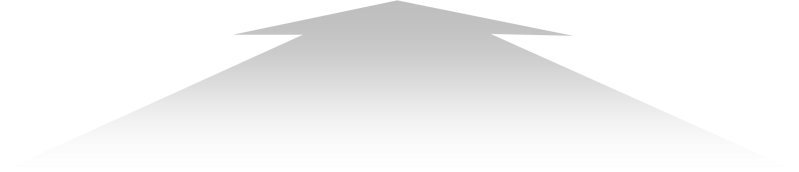 시장 성과
공동체
조합원 성과
자기실현
“통합 효과”
* 협동조합 기업모델에 관한 연구, 전형수, 2011
1. 비영리법인 설립
협동조합 개요
협동조합은 2012년 12월부터 시행되고 있는 「협동조합기본법」에 의해 기획재정부 장관이 총괄하며, 설립 목적에 따라 일반협동조합과 사회적협동조합으로 구분
1. 비영리법인 설립
협동조합 설립요건
협동조합 및 사회적협동조합을 설립하기 위해서는 발기인 모집, 정관 작성, 창립 총회 설립신고 등의 과정 필수(비영리사단법인과 상당부분 일치)
1. 비영리법인 설립
협동조합 세부사항
조합원이 소유, 이용하는 새로운 형태의 법인으로서 법인 설립이 매우 용이하며, 별도의 초기 자금(ex, 기본재산적립)이 필요 없어 클럽 회원을 중심으로 설립되는 스포츠클럽에 적용 가능(단 협동조합 중 사회적협동조합이 해당)
재화 또는 용역의 구매생산판매 제공 등을 협동으로 영위함으로써 조합원의 권익을 향상하고 지역사회에 공헌하고자 하는 사업조직
개념
협동조합
상법상 회사(주식회사 등), 민법상 법인(사단법인 등) 외 새로운 사업형태로 법인격 부여
특징
법 인격
공동의 목적을 가진 5인 이상이 모여 조직한 사업체, 사업 종류 제한 없음(금융/보험 제외)
사업범위
출자규모에 상관없이 1인 1표제, 출자자산에 한정된 유한책임, 자유로운 가입탈퇴, 실적 배당
책임범위
근거법률
해당 부처
설립 방식
협동조합 기본법
기획재정부
신고(영리), 인가(비영리)
협동조합
사회적 협동조합
설립 유형
조합원이 소유, 이용하고 5인 이상만 참여하면 기본재산 적립 없이 법인 설립 가능
따라서 클럽 회원을 중심으로 운영되는 종합형 스포츠클럽의 조직 형태로 적합
조합원의 영리활동 목적의 영리법인
구매 / 이용 / 직원 / 사업자 협동조합 유형
주 사무소 소재지 관할 시도지사에 설립 신고
조합원의 실익+지역사회 공헌 목적의 비영리법인
협동조합 기본법이 정하는 공익사업 40% 이상 수행
기획재정부 및 관계부처 인가 필수
주주(투자자)가 아닌 사업 이용자(조합원)이 소유하고 이용하는 조직  주식회사와의 차이
특장점
조합원 중심
조합원이 소유하는 바 사기업에 비해 안정적인 직원 고용, 저렴한 수익 구조  공공성 大
사회적 협동조합으로 설립 시, 비영리사단법인과 성격 유사  비영리 측면의 혜택 동일
공익 기능수행
5인 이상의 발기인만 모집되면 누구나 만들 수 있는 설립 운영이 용이한 조직  출자금 규정 無
설립 용이
협동조합 역시 사회적기업의 인증 요건에 해당하여 향후 사회적기업으로 쉽게 인증 가능
사회적기업
1. 비영리법인 설립
사회적 협동조합 주요 사항
사회적 협동조합은 비영리법인으로 공익사업을 40% 이상 수행하는 조직으로서 지역주민에게 생활체육이라는 사회서비스를 제공한다는 측면에서 스포츠클럽에 해당
법 인격
설립
설립 및 관리감독의 주무관청은 기획재정부 이나 스포츠클럽의 성격 상 관계중앙행정기관인 문체부 인가 필요
기획재정부(및 관계중앙행정기관 위탁) 인가
비영리법인
공익사업 40% 이상 수행
사업범위
스포츠클럽의 주요 확인 사항
사회적 협동조합 주요 사항
스포츠클럽은 지역사업형 중 지역주민에게 사회서비스(생활체육 등)를 제공하는 사업에 해당
적립금
법정적립금은 잉여금의 30/100 이상
비영리법인의 특성 상 회비 수익은 차년도 사업으로 적립, 클럽 회원에 대한 배당 금지
배당
조합원에 대한 배당은 원천적 금지
필수적으로 조합원 총회와 이사회를 두어야 하며, 200명 이상의 클럽은 총회 대신 대의원 총회 개최 가능
기관
필수 설치 기관 : 총회 / 이사회, 선택 설치 기관 : 대의원 총회(200인 이상의 협동조합)
조합원
임원
자연인, 법인도 가능
이사장(1명), 이사(이사장 포함 3명) 감사(1명)
조합원으로 클럽 회원 뿐만 아니라 기존 스포츠관련 기관/단체도 가능(설립 시 동일)
조합원이 아닌 일반 회원도 스포츠클럽 이용 가능
조합원은 당연히 협동조합의 사업 이용 가능
비조합원인 경우에도, 조합원의 이용에 지장이 없는 범위 내에서 사업 이용 가능
이용
청산
감독
비영리법인, 국고 귀속
필요 시, 기획재정부 장관이 업무, 서류 감독
1. 비영리법인 설립
사회적 협동조합 설립 프로세스
사회적 협동조합의 설립 시 문체부의 인가를 받아야 하며, 클럽의 다양한 이해관계자가 참여해야 함. 출자금의 최저/최고 한도가 없는바 설립 시 재정의 부담 無
발기인 및 설립동의자로 해당 스포츠클럽의 매니저/지도자, 클럽 회원, 자원봉사자 등 반드시 모집
발기인 모집
협동조합에 뜻을 같이 하는 사람(or 모든 형태의 법인), 5인 이상
설립 준비
스포츠클럽의 주요 확인 사항
사회적 협동조합 프로세스
정관 작성
14가지 필수적 사항* 기재(목적, 소재지, 조합원, 사업범위 등)
5인 이상의 서로 다른 이해관계자(생산자, 소비자, 직원, 자원봉사, 후원자 ) 둘 이상 참여
설립동의자모집
법인인 바 기본적인 사무실은 확보되어야 함.
설립동의자 과반수 출석, 출석자 2/3이상 찬성 의결
정관, 사업계획, 임원의 선출, 수입 지출예산서 등 사항 의결
문체부에 설립인가 신청을 하면, 문체부는 사회적기업진흥원에 설립요건 검토, 그 이후 최종적으로 문체부에서 설립인가통보
법인 설립인가
창립 총회 의결
설립 인가
서류 제출**, 기재부(관계중앙행정기관) 인가, 설립인가증 교부
설립 인가 시 목적사업의 40% 이상(지역주민에게 생활체육 서비스 제공) 하며, 40% 이상의 판단기준은 전체 사업비의 40% 로 판단
사무인수인계
법인격부여
발기인에서 협동조합 이사장으로 사무 인수인계
출자금 납입(현물 출자 가능), 1인1좌 이상(총 출자좌수 30%이내)
출자금 납입
설립 등기
관할 등기소 설립 등기총회의사록 공증사업자 등록
출자금은 반드시 납임, 그러나 출자금의 최저 및 최고한도 없음.
또한 최근 출자금의 정관 기재 사항 삭제됨.
* 필수적 기재 사항 :  목적, 소재지, 조합원 자격, 가입, 출자금, 권리/의무, 잉여/손실금 처리, 적립 방식, 사업 범위, 임원 사항, 공고, 해산, 출자금 양도, 그 밖의 운영 사항
** 필수 서류 : 정관 사본, 창립총회 공고문, 의사록, 사업계획서,  수입지출 예산서, 설립동의자 명부, 출자 서류, 임원명부, 이력서, 총회 의사록, 주사업 증명 서류
1. 비영리법인 설립
비영리법인 세무이행
스포츠클럽이 확보 가능한 수입원으로 정부/지자체 지원금 및 기금 , 강습료 수입, 회비수입, 기부금 수입 등이 있으며 수입의 유형에 따라 구분하여 수입/지출 관리가 이루어져야 함.
대한체육회 및 지자체 등 보조금
수강료수입, 회비수입, 기부금수입, 임대료수입, 기타판매 수입 등
스포츠클럽
수입
수입 구분
주의 점
보조금은 보조금별로 수입과 지출 별도 관리(대한체육회 보조금, 지자체 보조금 별도 관리)
회비수익 및 기부금 수익과 관련 지출 별도 관리
수강료 수익 및 임대료 수익, 기타수익과 대응되는 지출 별도 관리
1. 비영리법인 설립
비영리법인 세무이행
확보한 수입 중 ‘강습료’, ‘임대수입’, ‘기타판매수입’에 대해서는 일반 영리법인과 마찬가지로 부가가치세 납부 의무가 동일하게 발생하며, 반드시 수익사업 개시신고서(사업자등록증 발급)를 제출해야 함.
비영리법인의 수익사업 개시신고서 제출을 통한 사업자등록증 발급 필수
부가세 납부대상인 강습료, 임대료, 기타판매 부분에 대해서는 부가세를 고려하여 금액 책정 필요
스포츠클럽
필수 사항
수입 구분
주의 점
일반 영리법인과 바찬가지로 비영리사단법인 스포츠클럽은 일년에 4번 부가세신고 및 납부의무가 있음.
미신고시 가산세 20%가 추가로 부과되는 만큼 철저한 신고 및 납부가 필요함.
1. 비영리법인 설립
비영리법인 세무이행
스포츠클럽은 수익사업을 진행하는 비영리법인으로서 부가세납부 이외에도 법인세 납부 의무가 있으며, 강사 및 직원을 고용하고 있는 만큼 원천세 신고 또한 성실하게 임해야 함.
부가가치세
법인세
원천세 등
세금 납부항목
세금 구분
취지
활용 방안 및주의사항
1
2
고유목적사업준비금
비영리법인은 경비를 충당하기 위해 회비 또는 수익사업을 진행할 수 있으며, 때로 이에 따른 수입원이 경비를 초과하는 경우 발생
일시적으로는 수입이 많더라도 이 수입이 향후 경비로 충당할 것으로 가정할 수 있는 만큼 이 시간적 차이를 조정해주기 위해 고유목적사업준비금을 설정하여 당기순이익이 발생하지 않도록 하는 것임.
비영리국내법인이 해당 고유목적사업의 수행에 직접 소요되는 고정자산 취득비용 및 인건비 등 필요 경비로 사용하는 금액
단 본 고유목적사업준비금은 준비금을 적립한 후 5년 이내에 사용하도록 하고 있으며 5년 내 사용하지 못할 경우 과세 대상으로 구분
1. 비영리법인 설립
비영리법인 세무이행
스포츠클럽이 회원중심으로 운영되는 기반을 마련하고, 비영리법인으로서 받을 수 있는  절세 혜택을 받기 위해 회비와 강습비를 구분하는 것을 권장함.
현재 대부분의 스포츠클럽이 걷고 있는 회비는 강습료에 대한 반대급부 성격
스포츠클럽 회원으로서 멤버십을 확보하는 의미에서의 회비와 지도서비스에 대한 비용지급 부분인 강습료 구분이 필요
개요
수입 구분
구분관리필요
회원/비회원혜택 차등
1
2
회비는 부가세 대상이 아닌 자체수입 항목으로 부가세 대상이 강습료와 별도의 통장으로 관리해야 함. 
즉 회비와 강습료를 구분하여 받을 경우 별도의 결제과정 필요
행정편의상, 그리고 스포츠클럽 회원으로서의 특수성을 확보하기 위해 최소 6개월, 1년 단위로 회비를 납부하는 방식 필요
적용방법
회비를 내는 회원은 기본적으로 책정된 강습료에서 할인을 받을 수 있도록 책정하여 장기간 스포츠클럽에 등록하고자 하는 주민이 스포츠클럽 회원으로 가입하여 활동할 수 있도록 유도
<예시> 연 회비가 12만원(월 1만원 수준) 이고 배드민턴 강습료가 월 6만인 경우, 회원에게는 월 4만원 수준으로 할인혜택을 제공하면 최종적으로 회원이 내는 금액은 5만원 수준으로 비회원 대비 유리
회원으로부터 받는 회비는 수익사업에서 생기는 소득에 해당되지 아니하는 것이나 그 회비의 실질이 용역제공 등과 관련한 대가인 경우에는 수익사업에서 생긴 소득으로 보고 있음. 
회비의 목적, 사용 방안에 대해서 정관에 명시되어야 하며, 회비 납부 시 이에 대한 설명을 진행해야 함.
주의사항
1. 비영리법인 설립
비영리법인 세무/회계 기타 사항
기타 비영리사단법인 스포츠클럽이 지켜야 할 주요 사항은 다음과 같음.
2. 운영 조직 구성
운용 조직 체계
스포츠클럽의 이상적인 운영 조직은 회원총회, 운영위원회, 클럽사업부로 구성되며 각 조직의 업무 수행 및 유기적 협조가 전제되어야 함.
1
총회
회  장
이사회
2
운영위원회
회원 관리 및 운영
지도자 관리 및 운영
운영종목 관리
기타 클럽 사항
종목A
종목B
커뮤니티 프로그램
스포츠 프로그램
스포츠外프로그램
스포츠 프로그램
스포츠外프로그램
문화 프로그램
사회공헌활동
3
회원
2. 운영 조직 구성
운용 조직 별 업무
스포츠클럽의 ‘회원총회, 회장, 이사회’, ‘운영위원회’ 및 ‘클럽 사업부’의 업무 구성 및 주요 사항 참조
주요사항
업무구성
비영리사단법인의 최고 의결기구는 총회이며 표준정관 상 대의원총회로 진행(대의원: 종목별 대표자로 구성)
임원의 선임 및 해임, 사업계획 승인, 예산 및 결산 승인 등  스포츠클럽의 경영관련 의사결정을 수행
연 1회 의무적으로 대의원 총회를 반드시 개최(2018년 법인설립 시 2019년 부터 대의원총회 진행)
총회회 장
이 사 회
1
총회 : 법인의 최고 의결기구
회장 : 법인을 대표하며, 총회에서 선출
이사회 : 법인의 최고 집행기관
대의원 : 종목 대표자 및 대표자가 추천한 회원
2
운영위원회
클럽 설립 후 운영위원회를 통해 시설,  외부연계 등을 확보할 경우 안정적인 클럽 운영이 가능(연 2회 이상 진행 필요) 
운영위원은 지방자치단체 및 교육청 공무원, 회원 대표, 시도 및 시군구체육회 사무처(국)장, 기타 클럽 관련 전문가 등의 다양한 인사로 구성하여 클럽의 운영 및 사업 확장에 도움이 될 수 있어야 함.
클럽 운영 자문기구
13인 이내로 구성
클럽 중장기 운영계획을 수립하고, 실제적으로 계획을 실행하는 역할 수행
클럽사업부
3
클럽 사업부는 프로그램 기획, 지도, 회원관리 등을 전담,  홍보 및 마케팅 조직과의 협조를 통해 회원유치를 수행
클럽의 규모가 확대될 경우, 종목별로 사업부를 조직하여 운영
클럽 사업부는 클럽 운영진(사무국장 및 지도자) 뿐만이 아니라 클럽 회원 중 일부를 포함시켜 운영진 중심이 아닌 회원 중심형 운영을 모색해야 함. 
종목별 사업부로 발전 하기 전 종목별 간담회, 종목 별 대회/리그, 종목 별 회원 간 다양한 교류행사 개최 등을 통해 해당 종목에 대한 높은 소속감 확보가 필수적임.
3. 클럽 회원 모집
회원 모집 원칙
스포츠클럽은 설립 후 1년 내 최소 300명(중소도시형은 200명) 이상의 정회원을 확보해야 하며 이를 위해 지역 특성 분석  회원 구조 분석  회원 모집 방안 모색의 단계를 준수해야 함.
주의사항
검토사항
회원 구조 분석
스포츠클럽은  운영 종목별로 회원이 다연령으로 구성되는 것을 목표로 하고 있음. 
현재 종목별로 보유하고 있는 회원의 연령대와 성별, 그리고 소외계층 보유 여부 파악을 통해 1년 내 정회원 300명(또는 200명) 회원 모집에 앞서 해당 클럽이 종목별로 집중해야 할 연령층과 회원 수준에 대한 목표 수립이 필요함.
2
종목 별 회원 수
종목 별 회원 연령 및 성별
종목 별 회원 수준
소외계층 회원 수
지역 특성분석
1
지역 인구구성
초/중/고, 복지시설, 지역기업
사설스포츠센터/클럽 
지역 내 활성화 되어 있는 종목 동호회 
활용 가능 체육 시설
스포츠클럽은 지역의 커뮤니티 형성을 주 목표로 하고 있음. 
지역주민이 중심이 되는 클럽인 만큼 회원 모집에 있어 먼저 지역사회에 대한 체계적인 분석이 필요함. 
특히 연계 가능한 학교, 기업, 복지시설에 대한 검토가 필수적임.
동일 종목을 운영하고 있는 지역 내 스포츠센터/동호회 파악 또한 필수적임.
회원 모집방안 모색
회원 특성(연령, 장애, 수준 등)에 따른 세부적인 회원 모집 방안 모색
회원 모집 시 외부 연계를 통해 확보할 수 있는 채널 구축
스포츠클럽에 대한 인식 확보를 위한 공청회 진행
3
외부연계 시 운영위원회(학교, 기업, 생활체육회 인사 등으로 구성)을 통해 확보 할 경우 초기 안정적인 외부연계 확보가 가능함. 
지역 내 사설센터, 동호회가 동일 종목에서 활발한 활동을 펼칠 경우 갈등을 최소화 하는 방향으로 회원을 모집해야 하며 (초보자 중심 등) 스포츠클럽에 대한 공감대 형성을 위해 공청회를 사전에 개최해야 함.
4. 지역사회 공청회 개최
스포츠클럽 공청회
스포츠클럽 설립 후 지역사회 내 안정적인 운영을 위해서는 클럽의 다양한 이해관계자들과의 사전교류를 통해 프로그램 진행 및 시설 사용에 대한 공감대 형성이 매우 중요함.
스포츠클럽에 대한 지역 이해관계자 공감대 형성을 통해 클럽과 이해관계자간의 사전갈등 방지
주로 기존 시설의 사용자인 동호회원 들과의 관계 개선과 신뢰 확보가 관건
목적
공청회내용
시기
신규 클럽 : 법인 설립 직후 지역사회 공청회 개최, 이를 통해 지역사회 생활체육여건에 능동적 대처 
기존 클럽 : 매년 약식 간담회 형식으로 개최, 신규 시설 추가 확보 후 해당 시설 사용자와의 공청회 진행
5. 유의사항
운영 시 유의사항
스포츠클럽은 정부지원을 통해 공적인 역할을 수행하는 비영리법인으로서 설립 및 운영에 있어 따라야 하는 모든 절차를 충실하게 이행해야 하며 매년 평가를 통해 이를 점검함.
증빙자료 : 이사회 및 운영위원회 개최 실적 및 관련 회의록 등 증빙자료를 필히 구비해야 함.
절차준수 :  정관 및 운영규정에 따른 행정절차 진행(직원고용, 비용처리 등)이 이루어져야 함.
업무분장 : 적합한 클럽 운영진의 업무분장 실시해야 함.
겸직금지 : 클럽과 직접 근로계약을 체결한 사무국장, 행정직원 및 전임지도자는 공무 외에 영리를 목적으로 하는 업무에 종사하지 못하며 클럽 회장의 허가 없이 다른 직무 겸직이 불가함.
행정관련
유의사항
스포츠클럽은 자립형 비영리법인으로 자체수익에 따라 운영, 업무특성상 일반 기업과 큰 차이가 없음.
수익사업 영위를 하는(강습수입) 비영리법인은 일반기업과 동일하게 법인세 신고 및 복식부기에 따른 기장 의무와 국세청에 각종자료를 신고할 의무가 존재함. 
4대보험 및 퇴직금 적립이 적합한 형태로 이루어져야 함. 
신뢰성 있는 회계자료(재무상태표 작성, 회계시스템 사용 등) 작성을 통한 법인으로서의 신뢰성을 확보해야 함. 
회계 및 세무 부분에 이해도가 높은 행정직원 고용이 필요하며 전문가(회계사, 세무사)로 부터 지속적인 점검 진행 필요
회계/세무
유의사항
평가진행
위 유의사항이 적합하게 지켜지고 있는지에 대해 중앙차원에서 연 1회 이상 점검 실시하며 평가점수(투명성 Part)에 반영(점검은 대한체육회, 시도체육회, 세무사/회계사 및 연구용역사 동시 진행)
특히 기금사용에 있어 문제 발생 시 환수조치를 실시하며 문제의 심각성에 따라 기금지원 중단 가능
[스포츠클럽 운영매뉴얼]
Ⅲ
클럽 시스템 구축
시설 확보 및 운영
지도자(매니저) 확보
회원 확보 및 관리
자원봉사자 확보 및 관리
클럽 시스템 구축
1
시설 확보 및 운영
스포츠클럽 필수 확보 시설 및 확보 방안
시설 확보 기준(위탁-무료/유료 임대)
시설활용 수준 제고
클럽하우스 확보
2
운영진 구성
사무국 및 지도자 자격 요건
지도자 기본 업무(종목지도안, 지도일지)
3
회원 확보 및 관리
스포츠클럽 회원 기준 및 유형(정회원, 준회원)
기존 회원 유지 방안
신규 회원 모집 방안
4
자원봉사자 확보 및 관리
자원봉사자 모집 방안
자원봉사자 홍보 방안
자원봉사자 관리 방안
1. 시설확보 및 운영
필수 확보 시설
스포츠클럽이 안정적으로 운영되기 위해서는 클럽이 상시적으로 활용할 수 있는 거점시설, 회원 편의제공을 위한 클럽하우스, 다양한 종목 운영을 위한 기타체육시설 확보가 중요함.
시설확보의중요성
지방자치단체 보유 공공체육시설 확보(위탁 운영)를 위해 지역사회와 유대감 강화 및 체육시설 활용도 제고
지역주민의 시설활용에 대한 공공성·형평성 확보
스포츠클럽의 거점 마련 ⇒ 지역주민들에게 클럽에 대한 인식 제고
스포츠클럽의 자립기반 강화
주요사항
설명
확보시설
거점체육시설
거점체육시설은 위탁/소유 형태로 확보하고 있어야 함.
해당 시설에서 주 5회 이상, 일 10시간 이상 클럽이 사용할 수 있어야 함.
최소 2종목 이상 운영할 수 있는 시설을 권장함.
1
거점시설은 스포츠클럽의 주 활동이 이루어지는 곳으로  클럽이 자유롭게 운영할 수 있는 주요 시설
클럽하우스
클럽하우스는 거점 시설 내에 위치하는 것을 권장함.
클럽하우스는 회원들간의 정보 공유와 커뮤니티 형성을 위한 시설로 회원 편의 제공에 가장 높은 우선순위를 두어야 함.
2
주로 클럽 회원이 휴식, 담화, 식사, 회의 등을 하기 위하여 설치된 시설
기타체육시설
3
해당 종목 프로그램 운영 시간에만 일시적으로 사용하는 Part time 형태로 확보가 가능함.
무료임대 형태로 확보하는 것을 권장함.
거점시설에서 운영되지 못하는 종목을 운영하기 위해 추가적으로 확보하는 시설
1. 시설확보 및 운영
시설A
시설관
시설E
클럽하우스 확보
시설F
클럽
하우스
회원들에게 다양한 편익을 제공하고 커뮤니티 활동 장소로 활용될 수 있는 클럽하우스를 반드시  조성해야 함.
시설B
시설C
클럽하우스제공시설
1
시설 별 특성
스포츠클럽 사무실
2
1
회원 등록, 클럽 정보 공유, 타 스포츠클럽과의 네트워크 구축 등 클럽 운영의 거점·창구 역할
5
유아 놀이방 및 기타 편익 시설
회의실 및 친목 도모 공간
클럽
하우스
2
회의, 지도자 연수, 문화/교양 프로그램 운영 시 활용
클럽하우스
스포츠클럽 활동에 필요한 부대시설
3
시설A
시설C
화장실, 샤워실, 탈의실
3
카페테리아/매점
4
스포츠클럽 회원을 위한 간단한 식음료 판매 시설 (클럽 수익 사업으로의 연계)
클럽
하우스
4
시설A
시설B
여성, 영유아 회원의 스포츠클럽 이용의 편의성을 높이기 위한 시설
5
시설B
시설C
시설 별 확보방안
복합시설형
분산시설형
혼합시설형
확보 가능한 시설은 근린공원내 관리사무소, 지역 내 학교의 여유공간, 지역 내 빈 점포 저가 임대 및 지자체 건물의 유휴공간 활용 가능
거점시설의 역할을 수행하는 클럽하우스의 지리적 위치 중요
시설 내 클럽하우스를 설치하거나, 클럽하우스를 분리하여 설치
복합시설을 확보한 경우 체육시설과 동일한 공간에 클럽하우스 확보
클럽하우스 확보가 가장 용이
1. 시설확보 및 운영
시설 확보 기준
시설확보 수준과 그 형태에 따라 사전 점검해야 할 사항을 검토하여 안정적인 시설 운영을 대비함.
원칙
시설 확보 수준에 따라 [위탁], [무료], [임대]로 구분, 해당 시설(혹은 공간)에 대한 [전체 사용]과 [일부 사용]으로 구분
클럽의 안정적 운영을 위해 거점 시설의 경우, 위탁운영 및 전체 사용 필수, 위탁 전 시설 점검 사항 검토
세부기준
2. 운영진 구성
사무국 및 지도자 자격 요건
스포츠클럽 성공을 위해서는 스포츠클럽과 생활체육에 대한 이해도가 높은 사무국장, 행정직원 및 지도자 확보가 중요함. (특히 사무국장을 본 스포츠클럽에 적합한 자로 확보하는 것이 가장 중요!)
스포츠클럽성공용인
스포츠클럽이 성공하기 위해서는 무엇보다 스포츠클럽에 적합한 사무국장과 지도자를 확보하는 것이 중요
특히 사무국장은 스포츠행정에 대한 경험이 있고 스포츠클럽에 대한 이해가 높은 자로 채용 필수!
사업 주체자로서 스포츠클럽 전체의 경영관리(매니지먼트)를 총괄
클럽활동 프로그램 기획 및 운영, 회칙 제정, 회원관리 등
생활체육관련 경력이 있고 클럽을 둘러싼 다양한 이해관계자와의 원활한 소통이 가능한 자로 채용 권고
외부연계 확보, 마케팅능력, 종목 및 커뮤니티 프로그램 기획 능력 등 중요
사무국 분류
클럽사무국장
1
각종 행정서류 등 진행
국고보조사업 경험자, 회계/세무 직무 경험자로 채용하는 것을 권고
행정직원
2
클럽 사무국장의 지휘·감독을 받아 클럽회원 지도 및 행정업무 보조
클럽회원 모집, 해당 종목 지도 및 행정업무 보조
엘리트 은퇴 선수 출신을 우대(전체 지도자 중 30% 이상 은퇴선수로 구성)하나 강습 대상이 일반인, 특히 초보자인 만큼 생활체육 지도에 대한 이해가 높은 자로 채용 권고
체육지도자
3
해당분야 자격증 또는 지도능력을 갖춘 지도인력으로 종목 지도 및 행정업무 보조
자원봉사자에 대한 다양한 인센티브(공로상 수여, 회비 면제 등)을 통해 자원봉사 활동에 대한 자부심을 부여하고 자원봉사 활동에 대한 긍정적 분위기 형성 중요
4
자원 봉사자
2. 운영진 구성
지도자 기본 업무 : 지도안 및 지도일지 작성
스포츠클럽 지도자는 사전에 준비된 종목 지도안을 바탕으로 강습을 진행해야 하며 지도일지 작성을 통해 본인 수업에 대한 자체 점검을 실시, 이를 바탕으로 지도안을 개선해 나가야 함.
원칙
종목 표준 교안은 [종목지도안]과 [지도일지]로 구성
종목지도안 : 강습지도와 회원 확보·관리방안으로 구성, 강습일지 : 목표, 연간-분기-주차별 지도일지 세분화
세부사항
적용
수기 작성 원칙(컴퓨터 작성 시, 지도 내용 중복 여부 검토 필수)
지도자매니저운영위원장 순으로 반드시 결제
해당 일지와 강습안은 지도자 근무평정 실시에 기초 평가 자료로 사용 권고
종목 지도안 작성 시 ‘별첨# 상반기 수행평가지’의 종목 계획안의 형식을 참고하여 작성
3. 회원 확보 및 관리
회원 기준
개별 클럽 간에 회원에 대한 기준과 회원 수 통계가 상이하여 명확한 기준이 요구되어 [정회원]과 [준회원]으로 회원 기준을 이원화하고, 정회원 기준으로 회원 수 및 평균 회비를 집계함.
클럽 회원과 수익사업 참가자로 구분
클럽회원은 정기적인 클럽 활동과 회비 납부를 기준으로 [정회원]과 [준회원]으로 구분하여 관리
원칙
세부기준
적용
월별 실적 집계 시 정회원과 준회원으로 구분 집계
연말 평가 시 회원 수는 정회원 수만 인정, 정회원 기준으로 [***스포츠클럽 회원증] 교부 및 회원관리
3. 회원 확보 및 관리
회원 유형
[정회원]은 스포츠클럽에 대한 명확한 멤버십을 바탕으로 정기적인 생활체육활동을 전개하는 회원 기준
[준회원]은 수익창출을 목적으로 한 클럽 프로그램에 참여하는 인원 기준이며 향후 정회원으로 등록 유도
3. 회원 확보 및 관리
회원 확보 방식
스포츠클럽은 본 스포츠클럽에 대한 멤버십을 보유하고 있는 진성 스포츠클럽 회원을 확보하는 것이 무엇보다 중요
스포츠클럽명으로 외부대회에 출전하고, 클럽을 위해 자원봉사 활동을 진행할 수 있는 회원 확보 중요
스포츠클럽에 대한 애정을 가지고 있으며, 해당 스포츠클럽의 일원이라고 생각하는 회원
외부대회에 스포츠클럽명으로 출전하며, 다양한 형태로 클럽을 위해 자신의 시간과 노력을 투입할 수 있는 회원
스포츠클럽멤버십?
참가자 구분
주의 점
스포츠클럽 자원(시설 및 지도자)의 효율적인 활용과 수익창출을 위해 기존동호회 지원, 리그운영, 다양한 외부기관과의 연계는 필요하나, 자체 활동에 따른 클럽회원을 확보하는 것이 무엇보다 중요
스포츠클럽은 자체활동을 통해 클럽에 대한 멤버십을 가질 수 있는 회원을 늘려나가는 것을 중점으로 하며 그 기반아래 다양한 수익창출 방안 모색 필요
3. 회원 확보 및 관리
회원 목표
BACK UP
대도시형
중소도시형
인구 20만 이상의 시군구 지역에서, 향후 700명 이상의 회원을 대상으로, 다양한 종목(5개)을 운영할 수 있는 대규모 클럽
인구 20만 미만의 시군구 지역에서, 향후 500명 이상의 회원을 대상으로, 다양한 종목(3개)을 운영할 수 있는 중소 클럽
클럽정의
인구
20만 이상 시군구 지역
20만 미만 시군구 지역
정회원
1년차 : 300명, 2년차: 500명, 3년차: 700명
1년차 : 200명, 2년차: 350명, 3년차: 500명
5종목
3종목
종목 수
시설
규모 있는 복합체육시설 보유
일반적인 체육시설 보유
시설+지도자+종목 프로그램 통합 운영
1개 이상 위탁운영 시설 확보(클럽하우스 포함)
운영방식
시설
스포츠클럽
운영주체
프로그램
종목 프로그램(다세대/다수준/다연령 프로그램)
커뮤니티프로그램(지역주민 대상, 소외계층 대상 문화 등) 필수
비영리사단법인
클럽성격
3. 회원 확보 및 관리
기존 회원 유지
스포츠클럽은 기존 회원들에게 인센티브 제공, 소속감 및 일체감 부여 등을 통해 회원들이 지속적으로 클럽활동을 진행할 수 있도록 유도해 나가야 함.
장기등록
유도
장기등록 할인 제도 : 3~12개월 단위로 회비 납부 시 등록 기간에 따라 할인을 제공하는 방식
Pay-Back  제도 : 3~12개월 단위의 회비를 미리 받은 후 출석률이 80~90% 이상인 경우 일정 금액 환불
시상식 : 우수회원에 대한 연말 시상 진행 (용품 및 무료 수강권 제공 등)
추가 할인 : 종목 및 시간 추가 등록 시 할인 혜택 제공
자원봉사 
활동유도
자원봉사 활동 시 클럽 회비 및 기타 프로그램 참가비 면제(또는 할인) 제공
우수 활동 회원을 대상으로 적극적인 자원봉사 활동 권유
회원이 참여 가능한 자원봉사 활동 제시 (지도, 지도보조, 대회보조, 바자회, 청소, 커뮤니티행사 보조 등) 
지도 및 일반 자원봉사 활동에 참여한 회원의 경우 연말 시상을 통해 동기 부여(부상으로 용품 및 무료 수강권 제공)
1365 자원봉사센터에 클럽을 기관등록을 통해 회원의 자원봉사 활동에 대한 공식적 인증 진행
동일한 클럽명으로 각종 스포츠 대회에 참여하도록 하여 일체감 강화 유도
유니폼 증정, 종목별 간담회, 클럽 뉴스레터 제작 등 활용 권고
스포츠 활동뿐만 아니라 문화적 활동과 지역 커뮤니티 활동의 기회를 제공하여, 회원 활동의 폭 확대
소속감 및 일체감 부여
회원관리
월별 회원 등록 현황, 출결 현황, 생일 등 기념일 등 전산 관리 권장 
회원 대상 프로그램 수요조사, 만족도 조사 진행(‘별첨 # 회원 설문조사’ 양식을 수정 보완하여 사용하는 것을 권장)
3. 회원 확보 및 관리
신규 회원 모집(2)
스포츠클럽은 외부기관, 프로그램, 기존 회원 등을 통해 신규 클럽 회원을 확보해 나가야 함.
외부기관연계
학교 연계 : 스포츠클럽과 학교와의 연계 가능한 사업(클럽 인증, 지도자 파견, 리그 지원 등)을 통해 신규 학교 확보
기업 연계 : 기업 사내 복지금을 활용한 임직원 스포츠클럽 활동 진행 모색
복지기관 연계 : 복지기관에 찾아가는 수업을 진행하거나 클럽 차량 보유 시 클럽 시설로 초청하여 수업 진행 가능
프로그램연계
기수제도 도입 :  종목별로 ‘회원 기수제’를 도입하여 년도별로 기수 회원 관리, 회원 모집 시 적극적 활용
가족참여 프로그램 도입 : 가족이 함께 참여하는 종목 수업 개설                                      (ex: 아빠와 함께 하는 농구교실, 가족과 함께하는 배드민턴 교실 등)
스포츠클럽 체험수업:  1일 스포츠클럽 체험 수업 진행 후 정회원 가입 시 할인혜택 제공   
커뮤니티 할인 : 커뮤니티 프로그램(다이어트 교실, 건강교실, 걷기대회, 복지시설 봉사활동 등)에 참여한 비회원이 클럽                         회원으로 가입할 경우 할인 혜택 제공
기존회원연계
기존회원 추천 인센티브 : 기존 회원이 신규 회원 추천 시 신규 회원 할인과 함께 기존회원도 함께 할인혜택제공
가족회원 추천 인센티브 :  가족이 가입 할 경우 할인혜택 제공
준회원 등록 할인 :  방과후 수업, 방학 특강 등을 듣고 있는 준회원이 정회원으로 가입 시 가입비 면제, 회비 할인 등과                              같은 금전적 혜택이나 유니폼, 가방 등 제공
3. 회원 확보 및 관리
신규 회원 모집(3)
연령 및 계층별 참여 가능한 체육활동과 니즈가 다른 만큼 스포츠클럽은 확보하고자 하는 연령 또는 계층의 특수성에 맞추어 회원 확보 전략을 수립해야 함.
학생
과거 운동부 활동을 진행하였으나 현재 선수생활을 하고 있지 않은 학생을 스포츠클럽으로 편입시킴.
舊 운동부 학생
학교에서 진행하기 힘든 종목을 운영하여 학생들의 다양한 수용를 반영 함. 
다이어트 프로그램,  체력인증제를 실시하여 학생들의 체육참여 동기를 유발함.
운동부 외 학생
경제적 수준에 따라 스포츠활동에 차이가 있으므로,  저렴한 비용으로 즐길 수 있는 프로그램을 제공함.
노인
저소득층 노인
노인들이 여가를 즐기는 경로당, 노인교실 등은 스포츠를 하기에 협소하여, 시설 측면을 부각하여 유인함.
저소득층 외 노인
성인 남성
성인
스포츠의 목적이 스트레스 해소와 체력증진이기 때문에, 수준별 프로그램, 리그전 운영으로 참여 유도함.
성인 여성
경쟁 및 체력소모가 심한 스포츠를 피하고, 미용과 대인관계를 목적으로 활동할 수 있는 기회를 제공함.
저소득계층
소외계층
경제적 여건이 드러나지 않도록 스포츠 용품 및 회비, 스포츠바우처 등을 지원하여 자발적인 참여를 유도함.
다문화
커뮤니티 활동을 할 수 있는 기회 및 장소를 제공하며, 상호간의 문화 교류 기회 제공함.
장애인
신체기능별 스포츠 프로그램을 제공해야 하며, 일반인들과 함께 어울릴 수 있는 프로그램이 필요함.
4. 자원봉사자 확보 및 관리
자원봉사자 모집
자원봉사 모집을 위한 적극적이고 다양한 홍보활동을 진행해야 하며 클럽 내 자원봉사 문화 확산, 자원봉사자 위상 강화를 위한 다양한 지원체계 수립이 필요함.
자원봉사자 모집
자원봉사자확보
자원봉사 현황 검토
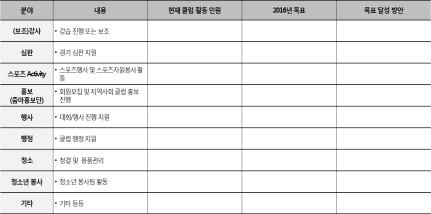 자원봉사 체크리스트 작성
추가적으로 모집이 필요한 자원봉사 분야 확정
다양한 채널을 활용한 모집홍보활동 진행!
자원봉사자회원 공고
자원봉사자 위상 및 역량강화
자원봉사자 인센티브
4. 자원봉사자 확보 및 관리
자원봉사자 홍보
클럽 자원봉사에 대한 적극적인 홍보활동을 통한 자원봉사자 확보 및 분위기 조성을 위해 클럽자원봉사 모집 공고 시 반드시 모집내용과 함께 현재 활동하고 있는 자원봉사자에 대한 내용이 함께 포함되어야 함.
클럽 운영의 핵심인 자원봉사자 확보를 위해 적극적인 모집 공고 진행
자원봉사자 확보 외에도 클럽 내 자원봉사 참여에 대한 분위기 조성을 위한 목적으로 활용
개요
자원봉사 내부 홍보예시
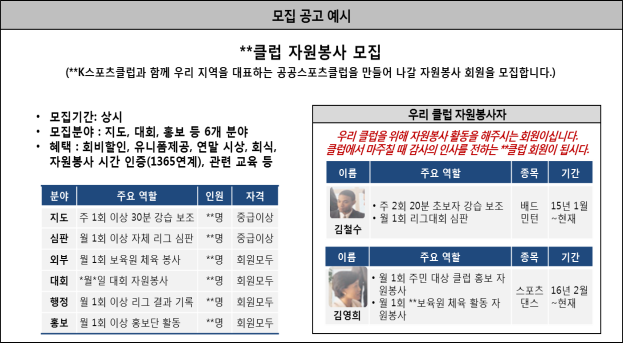 홍보자료 작성(A4 1~2장 분량)
개재 장소 : 클럽하우스, 종목별 주요 시설의 게시판, 출입문, 화장실 탈의실 등
홍보방식
홍보 내용의 지속적인 업데이트 필요
홍보, 스포츠자원봉사 등의 경우 수시 모집이 아닌 기수제 형태 모집 및 운영을 통해 효과적인 운영 진행 필요
유의사항
적용Point
내용 작성 시 명확한 역할, 자원봉사참여에 따른 혜택 등이 분명하게 명시되어야 함. 
홍보자료는 클럽하우스 외에도 종목 활동이 이루어지는 주요 시설의 게시판, 출입문, 화장실 및 탈의실 등에 게시되어야 함.
4. 자원봉사자 확보 및 관리
자원봉사자 관리
다양한 인센티브제공을 통해 자원봉사 활동에 대한 중요성을 지속적으로 강조해 나가야 하며 자원봉사 활동에 대한 자긍심을 가질 수 있도록 노력해야 함.
공식 임명장 및 우수자원봉사자 시상 등을 통해 자원봉사자에 대한 중요성 공표
또한 자원봉사자 전용 유니폼등을 제공하여 클럽 내 자원봉사자에 대한 인식 및 위상 강화 노력 필요
개요
임명장 및 우수자원봉사자 시상
자원봉사자 유니폼 제공
자원봉사 인센티브예시
자원봉사자 책임감 강화 및 동기부여를 위한 임명장 및 시상제도 도입- 공식 임명장 부여- 연말 자원봉사자 시상 진행
자원봉사자임을 명확하게 알 수 있는 공식 유니폼 지급 
- 공식 유니폼 지급
- 활동 수준에 따른 뱃지 부여
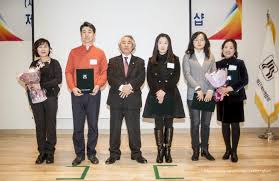 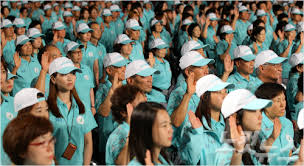 자원봉사 임명장
연말 자원봉사자 시상
공식 유니폼 지급
뱃지 및 패치 부여
최소 활동 시준, 교육수료 등 분야 별 정식 자원봉사 자 임명을 위한 기준 수립 
기준을 통과한 자원봉사자에게 클럽 대회 및 행사 진행 시 임명장 수여 권장
일정 기준(ex: 6개월 이상 등) 이상에 해당하는 대상자에게 연말 시상 진행
분야별 최우수 자원봉사자 선정 등 다양한 방식의 시상 방식 고려
색상 : 쉽게 식별 가능한 색상으로 선정
문구 : 상의 뒷면에 ‘**클럽 Volunteer K.D.Kim’ 기입
자원봉사 임명장과 함께 지급
활동 수준(기간) 및 수상경험 등에 따른 뱃지 부여
유니폼 상의 오른쪽 부착
위화감 조성이 이루어지지 않는 범위내 진행
적용Point
자원봉사에 참여하고 있는 회원 다수에게 혜택이 돌아갈 수 있도록 기준 설정이 필요함. 
이와 같은 인센티브 지급에 앞서 자원봉사 의식 및 행동에 대한 지속적인 교육이 필요함.
[스포츠클럽 운영매뉴얼]
Ⅳ
종목 및 프로그램 운영
프로그램 운영 방향
프로그램 유형 및 운영 기준
대회 및 리그 개최
외부 연계 활동
종목 및 프로그램 운영
1
프로그램 운영 방향
프로그램의 기본적인 범위(종목, 회원, 기관)
프로그램 구분(생애주기, 기능수준, 지역특화, 뉴스포츠 프로그램)
2
프로그램 유형 및 운영 기준
프로그램 유형(강습 및 레슨, 자율활동)
프로그램 운영 기준(다수준, 다연령)
엘리트선수반
3
대회 및 리그 개최
자체 대회 및 리그 개최
교류전 개최 및 참여
생활체육대회 및 기존 리그 참여
4
외부 연계 활동
외부 연계 방안 기준
학교 연계 방안
엘리트 연계 및 육성 방안
1. 프로그램 운영 방향
프로그램 운영 범위
스포츠클럽 프로그램 운영 범위는 종목 유형에 따른 범위, 회원 대상에 따른 범위, 연계 기관에 따른 범위로 구분할 수 있음.
지역사회
경기형
유아, 아동
1
1
1
연계 기관
3
지역커뮤니티의 場으로서 스포츠클럽 활용을 위한 프로그램 다양성 확보
가족이 함께 참여할 수 있는 가족 프로그램 운영 필요
지역 내 학교, 직장 스포츠 클럽, 복지시설과의 연계 프로그램을 통한 스포츠클럽의 활동 영역 확대
학교
야외 활동형
청소년
2
2
2
직장
리듬형
성인
3
3
3
가정
체력단련형
노인
4
4
4
복지시설
재활체육형
뉴스포츠
여성
소외계층
5
5
6
5
6
종목 유형
1
경기형, 단체 종목을 주로 운영하되(50% 이상) 비경쟁형 운동, 개인운동 종목도 지역주민 수요에 맞추어 진행  
비인기종목까지 아우르는 스포츠클럽 육성
체력단련 및 재활 체육 등 전문화된 특수 프로그램 제공
2
회원 대상
성인위주의 스포츠클럽 운영에서 탈피한 다연령 체계 구축
운영하고 있는 모든 종목에서 다연령과 소외계층이 참여하는 형태로 발전
노인, 여성, 장애인 등 스포츠활동 참여 소외계층을 위한 프로그램 운영
해양형
지역 이점 활용
윈드서핑, 카누, 스킨 스쿠버, 바다수영 등
산악형
MTB, 클라이밍, 승마 등
항공형
패러글라이딩 등
1. 프로그램 운영 방향
고령화 지역 노인대상 생활체육 스포츠 프로그램 활성화
다문화 가정 어울림 생활체육 프로그램
사회 문화 특성반영
프로그램 구분
스포츠클럽은 연령별(생애주기), 다수준(기능수준별) 프로그램으로 구분해서 운영해야 하며 지역 특수성을 살린 종목, 뉴스포츠 프로그램 등 다양한 종목을 운영하여 회원의 다양한 수요를 충족시켜야 함.
스포츠클럽의 다종목-다부서로의 전환
영·유아-아동-청소년-성인-노인을 대상으로 한 생애주기 프로그램 중점적 확대
여성, 장애인 등 소외계층을 위한 프로그램 제공
생애주기 프로그램
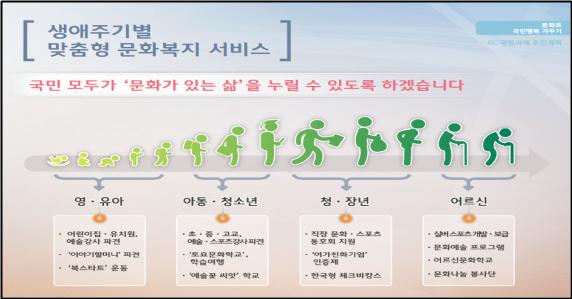 영·유아
아동· 청소년
성인
노인
신체 발달 및 놀이 활용 프로 그램
실버 스포츠
건강 관리 프로그램
체력 발달 프로그램
유명선수 참여/캠프
직장인 주말 수업
소외계층  프로그램
낮은 운동 기능 수준 때문에 스포츠클럽 참여가 어려운 사람들의 동기유발
생애주기 별 프로그램과 연계한 운동기능 수준에 따른 프로그램 제공
기능 수준별 프로그램
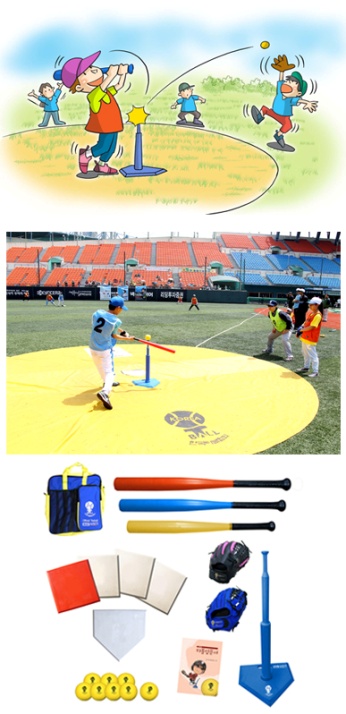 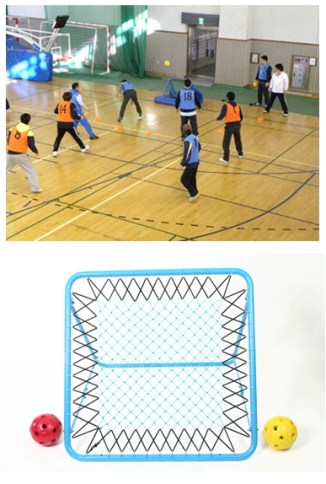 지역사회의 지리적, 지형적, 사회적, 문화적 특성을 고려한 프로그램 제공
스포츠클럽을 중심으로 지역사회 커뮤니티 형성
지역 특화 프로그램
전국대회, 시·도/시·군·구 대회, 및  리그와 종목별 연계
종목별 리그제
경쟁형
육성 프로그램
유소년 선수 육성 및 엘리트체육과의 연계
스포츠교실, 종목별 강습회
초보자프로그램
비경쟁형
놀이활동 및 레크레이션 프로그램
참여확대 프로그램
뉴스포츠 프로그램
기존에 종목 외의 다른 종목을 제공함으로써 스포츠클럽 유형 다양화
올림픽종목, 인기 종목이 아닌 참가자 중심의 체험형 뉴스포츠 프로그램 제공
족구, 풋살과 같은 기존  뉴스포츠 종목 활성화
추크볼, 티볼, 넷볼 등 기존 시설 활용이 용이한 뉴스포츠 종목  추가 운영
한국뉴스포츠협회와 협력을 통한 새로운 뉴스포츠 프로그램 추가 운영
2. 프로그램 유형 및 운영 기준
프로그램 유형
스포츠클럽은 기존 동호회원 유입이 아닌 초보자 육성 클럽으로 초보자 회원을 대상으로 한 강습 프로그램이 필요하며 점차 회원 자율 활동이 주가 되는 모습으로 발전해 나가야 함.
강습(레슨)과 자율활동 형으로 구분
강습회원과 자율활동 회원간의 회비 구분 필요(일반회비: 자율활동, 일반회비+레슨비: 강습)
원칙
세부기준
2. 프로그램 유형 및 운영 기준
프로그램 운영 기준
스포츠클럽은 회원의 경기력, 종목별 이해수준, 연령 등을 고려한 회원 중심형 프로그램 운영을 통해 회원 주도·참가형 스포츠클럽 시스템을 구축함.
종목 A
종목 B
종목 C
종목 D
종목 E
1
2
1
유아/초등
1
1
2
1
2
3
1
3
2
청소년
2
2
3
2
2
성인
특징
헬스, 요가 등 비경쟁 종목 프로그램 운영을 통한 종목 다양화를  추구하며 해당 종목에서의 다연령을 구축해야 함.
클럽의 메인종목으로 다연령(청소년, 성인)과 다수준(초중급)이 구축되어 있음.
특히 청소년 회원 고급회원 중 재능이 있는 선수를 선발하여 선수반으로 육성함.
클럽은 해당종목의 수준과 연령을 확대해 나가 종목 내 다수준 /다연령 구조를 확대해 나가야 함.
특정 연령대  대상 초급 클럽을 운영하고 있으며 지역 여건상 타 연령대 확보가 쉽지 않음. 
클럽은 기존 활동 연령대의 수준을 향상시켜 해당 종목 내 다수준을 구축해 나가야 함.
현재 청소년 대상으로 시범 프로그램을 운영하고 있으며 그 규모가 크지 않음.
클럽은 청소년 부모들이 함께 참여할 수 있는 가족프로그램을 기획., 다연령을 구축해야 함.
공개모집 등을 통해 선수반이 먼저 구성된 경우임.
향후 취미반 개설 등을 통해 선순환 구조가 필요함.
노인
2. 프로그램 유형 및 운영 기준
프로그램 운영 기준
신규회원가입
초보자 레벨
중고급 레벨
선수반 레벨
자체리그/대회/공연 등에 참가할 수 있는 수준으로 향상
회원 중심의 대회/행사 및 자원봉사 참여 활성화
목표
클럽시스템을 통한선수 발굴
선순환체계 구축
강습 중심의 서비스 제공
경기력 중심의 자발적 활동
주요활동
클럽지도자 및 자원봉사 지도자를 통한 강습프로그램 제공
클럽 공식 리그/대회 참가 불가
단 신규회원 중 기존 종목 활동자는 레벨테스트를 통해 클럽공식 대회/리그 참여 가능
원포인트 형식의 강습 제공
공식/비공식 자체게임 또는 그룹단위 활동 중심
자체대회/리그 운영을 통한 클럽 랭킹 시스템 운영
자원봉사 및 자치조직 활동 참여
클럽 운영 시스템을 통해 체력/기술/경기력에서 뛰어난 소질을 보이는 청소년 회원 확보
방과후를 활용한 선수반 운영
K클럽 선수반 간 교류전, 지역학교운동부 합동 훈련 등 실시
관리항목
체력측정(국민체력 100)
회원 별 기술 수준 관리
체력 및 기술이 일정 수준 올라 온 경우 자체 대회/리그 참여 가능
체력측정(국민체력 100)
리그/대회 및 랭킹 시스템 운영 
경기 진행 능력 관리
체력관리(스포츠과학센터 활용 권장)
거점스포츠클럽 지도자 및 상담사를 통한 경기력 및 심리상태 관리
선수반 운영지원금을 통한 훈련지원
2. 프로그램 유형 및 운영 기준
선수반 운영
스포츠클럽은 최소 1개 이상의 엘리트선수반을 운영해야 하며 엘리트선수반 운영은 생활체육(취미반)을 바탕으로 한 운영이 진행되어야 함.
스포츠클럽의 선수육성 시스템 구축을 위해 2016년부터 모든 스포츠클럽이 최소 1종목 이상의 전문선수반 운영
공부하는 학생선수 모델 제시(학업과 병행하여 훈련이 가능하도록 지원)
기본방침
종목 선정
운영 방안
2. 프로그램 유형 및 운영 기준
선수반 운영
스포츠클럽에 적합한 선수반 운영이 이루어지기 위해서는 기존 생활체육 Pool을 바탕으로 한 선수반 운영이 이루어지거나 지역대표 선정 가능성을 고려한 종목 선정이 필요
1안. 선순환 체계 구축 가능성 고려(기존 종목 활용)
2안. 지역 대표 선정 가능성 고려(신규 종목 도입)
스포츠클럽 선수반 운영 종목은 취미반 활동을 바탕으로 한선수반 운영이 진행될 수 있도록 종목 운영 필요
시도대표(소년체전/전국체전)에 선정될 수 있는 종목 선정및 운영을 통한 성과 창출
시도대표 선정 가능성에 따른 종목 선정
스포츠클럽 선수반은 생활체육을 기본을 한 운영 진행
선수반
선수 보유종목
선수 미보유종목
+
시도에서 체전에 출전하고 있지 못하고 있는 종목 선정
취미반(고급과정)
단기간 시도대표 배출 및 지역 협력을 이끌어 낼 수 있는선수반 종목 선정
기존 종목 중 유청소년 연령대에서 다수준이 구축되어 있고 지역 협력을 이끌어 낼 수 있는 종목 중 선수반 운영
취미반(초/중급과정)
* 클럽이 운영하고자 하는 선수반 종목과 동일한 연령대/성별의 학교 운동부가 지역 내 운영되고 있는 경우 지역의 전폭적인 지원을 이끌어내는 데 한계가 있음.
3. 대회 및 리그 개최
대회 및 리그 개최
스포츠클럽은 경기수준을 고려한 종목별 대회 개최 확산 및 전문체육 기존 리그와의 연계 시스템 구축을 통해 회원의 경기력을 확인하고 그 수준을 지속적으로 향상시켜 나가야 함.
회원의 현재 경기력 수준 확인 및 수준 향상을 위한 동기 부여
외부 대회 및 리그 참여를 통한 클럽 소속감 확보
목적
대회/리그분류
클럽 회원을 대상으로 한 대회 및 리그 개최
스포츠클럽 초기에는 대부분 초보자로 구성되어 있어 외부 대회 및 리그에 참여에 어려움이 있는 만큼 클럽 초기에는 자체 대회 및 리그 개최를 중점적으로 실시해야 함.
대회 운영 자원봉사자를 모집하여 경기에 참여하지 않는 회원도 대회에 참여할 수 있는 기회를 제공해야 함.
자체 대회/리그개최
1
2
교류전개최 및 참가
비슷한 수준에 있는 지역 내 동호회, 클럽과의 친선 교류전 개최
스포츠클럽  간 교류전 진행 권장(클럽 소속감 확보와 더불어 사업에 대한  회원의 이해도 향상 가능)
교류전 참가 선수 선발을 위한 자체 대회 개최 권장(행사에 대한 회원의 관심도 향상 가능)
3
생활체육대회및 리그 참가
회원의 실력이 일정 수준에 올라 왔을 경우 생활체육대회 및 기존 종목별연합회에서 운영하고 있는 리그 참여 
클럽 초기 기존 동호회원을 흡수한 경우 반드시 현 클럽명으로 대회에 참가하여 클럽에 대한 소속감을 확보해 나가는 것이 중요함.
4. 외부 연계 활동
기관 별 연계 방안_(1) 기준
스포츠클럽은 지역 내 다양한 기관과의 연계활동 진행을 통해 지역 커뮤니티 활성화와 클럽의 안정적 운영 토대 형성이 가능함.
학교와 기업, 복지기관 , 의료기관 등 지역사회 기관을 대상으로 클럽의 외부 연계 활동 추진
클럽 주도의 연계 활동을 통해 신규 회원을 확보하고, 단순 연계 활동을 통해서는 지역사회 생활체육 서비스 제공
원칙
세부기준
4. 외부 연계 활동
기관 별 연계 방안_(2) 학교
스포츠클럽에서의 활동에 한해 학교스포츠클럽 활동과 동등한 과외 활동으로 인정이 가능하기에 스포츠클럽은 학교와의 연계 활동을 모색해 나가야 함.
스포츠클럽과 지역 내 학교와의 업무협약 체결(문체부 선정 스포츠클럽만이 클럽 활동도 학교스포츠클럽 활동으로 인정 가능)
학교스포츠클럽 연계프로세스
학생회원모집
2
업무협약 체결
1
활동진행및 나이스 연계
3
학생회원 유치
스포츠클럽은 학생들의 수요에 맞는 프로그램을 제공하여야 함
또한 지역 학교와 긴밀히 협조하여 생활체육지도자  파견, 공동강습, 리그 지원, 시설 협조  등 학교 스포츠클럽의 운영을 지원토록 함.
학생들의 자원봉사활동 장려를 위해, 클럽 내 행정업무 뿐만 아니라 지도업무 등 다양한 자원봉사 기회를 제공함  
부모와 함께하는 가족참여 스포츠활동 확대 추진
[스포츠클럽 운영매뉴얼]
Ⅴ
커뮤니티 활동
커뮤니티 활동 방향
회원 및 주민 참여 프로그램
소외 계층 참여 프로그램
커뮤니티 활동
1
커뮤니티 활동 방향
회원 중심의 커뮤니티 운영
회원 커뮤니티 형성 과정
2
회원 및 주민 참여 프로그램
회원 참여 : 자원봉사형 / 레저형 / 자치활동형
주민 참여 : 기본참여형 / 정보제공형
3
소외계층 참여 프로그램
소외계층 구분
소외계층 참여 방안
1. 커뮤니티 활동 방향
회원 중심의 커뮤니티 운영
폐쇄적이고 스포츠 수혜층이 제한된 기존 자원 배분식의 스포츠 공급 시스템에서 탈피하여, 개방적이고 자율적인 스포츠클럽 운영을 위해서는 스포츠클럽을 매개로 한 지역 커뮤니티 활성화가 필요함.
특징
프로세스
기존 스포츠공급시스템
현재
공급 시스템
행정기관 주도로 인한 자원배분식의 스포츠 공급
행정에 의존한 스포츠공급시스템 운영으로 회원의 참여 환경 부족
자원배분의 부작용 인한 지역 내 특정 스포츠 조직의 기득권화 및 비협조적 분위기 조성
이에 따른 폐쇄성으로 인해 스포츠 수혜층 제한
행정기관
경영자원(재원, 인력, 등)
자원배분
스포츠 활동 조직
수혜
회원
향후공급 시스템
앞으로의 스포츠공급시스템
회원의 자치적·자율적인 활동을 기조로 하는 스포츠 시스템으로 구축
조직 결성 및 자원 배분에 대한 결정권을 회원이 가짐
한 사람이라도 많은 회원이 스포츠시스템을 지탱하는 역할을 함으로써 생성 및 발전해나가는 특성 보유
행정지원
행정기관
스포츠
활동
조직
경영자원(재원, 인력, 등)
회원의요구
회원 커뮤니티
회원이조직 결성
1. 커뮤니티 활동 방향
회원 커뮤니티 형성 과정
스포츠클럽은 사업 초기 운영진(매니저, 지도자) 중심으로 클럽이 운영될 수 밖에 없으나 향후 회원 자치조직을 중심으로 클럽이 운영되어야 함.
자치조직 활성화 단계 및 단계별 주요 내용사항
[ 단계별 내용]
종목 자치조직 활성화를 위한 기본 조건
1단계
주도적 참여회원 Group 확보
자치조직의명확한 역할및 목표 보유
+
2단계
클럽 주도적으로 간담회/다과회 등을 실시하여  자치조직 구성을 위한 분위기 조성과 참여 회원 확보
3단계
단 구성된 자치조직이 활성화 되기 위해서는 해당 조직이 클럽 내에서 담당해야 하는 명확한 역할과 목표를 부여하는 것이 중요!
4단계
1. 커뮤니티 활동 방향
회원 커뮤니티 형성 과정
자치조직 구성 시 스포츠클럽과 자치조직간의 명확한 역할 분담이 필요하며 자치조직은 종목 내 자체 대회, 초보자 관리 등의 역할을 수행하는 것이 적합
클럽과 자치조직간의 R&R
회원의 클럽 주요 의사결정 참여
운영진은 강습프로그램 기획 및 운영에 중점을 두며 자치조직은 자체 리그 및 대회 운영을 주도적으로 진행하는 방식으로 발전
자치조직이 활동이 정상적으로 진행될 경우 클럽은 종목별 대표자 및 회원을 클럽 대의원으로 임명
[자치조직 발전 단계*]
1단계
2단계
3단계
4단계
스포츠클럽 운영진
종목별 자치조직
* 앞페이지 자치조직 활성화 단계 참고.
1. 커뮤니티 활동 방향
회원 커뮤니티 형성 과정
이를 위해 사업 초기 클럽 멤버십을 확보하기 위한 자체대회, 커뮤니티행사 진행이 필요하며,  외부지원이 아닌 클럽 자체 프로그램 중심으로 운영되어야 함.
목적
클럽 멤버십 확보를 위해 자체대회/커뮤니티 행사 진행 필수
자원봉사자 확보를 목표로 2017년 하반기 부터 자원봉사 활동 적극 홍보
해당 자원봉사자를 중심으로 2018년 종목별 자치조직 구성
프로세스
STEP1
STEP2
STEP3
자원봉사자 확보
종목별 자치조직 구성
회원의 클럽에 대한
멤버십 강화
클럽에 대한 애정을 가질 수 있도록 다양한 서비스 제공
종목별, 연령별 자원봉사자확보
목표
자원봉사 활동 참가자 중심의자치조직 구성
전략
클럽 소속감 확보를 위해 수준높은 종목 서비스 제공
자체대회 및 커뮤니티 행사 진행
자원봉사 활동에 대한 지속적인 홍보 및 교육 실시
연령별, 종목별로 참여가능한 자원봉사 프로그램 기획
대대적인 홍보를 통한 자원봉사자 확보
자원봉사자 대상 다양한 인센티브 제공
종목별 자원봉사자 중심으로 종목 별 자치조직 구성
클럽운영국과 자치조직간의 유기적인 관계 수립을 통한 클럽 발전 도모
2. 회원 및 주민 참여 프로그램
회원 참여 프로그램
스포츠클럽은 다양한 커뮤니티프로그램 진행을 통해 회원이 스포츠클럽에 대한 소속감과 자긍심을 가질 수 있도록 노력해야 함.
목적
다양한 커뮤니티 활동 참여를 통해 회원의 스포츠클럽 소속감 확보
커뮤니티 활동을 통해 회원 간 교류 활동 증대
참여 프로그램
소외계층 체육 지원활동, 지역 내 생활체육 대회 지원 자원봉사, 자체 대회 자원봉사 등  체육연계 자원봉사 활동 기획
클럽은 회원이 자원봉사활동 참여를 인증할 수 있도록 1365 자원봉사센터에 자원봉사인증기관으로 등록 권장
자원봉사형
1
2
레저형
종목별 멤버십 형성을 위한 레저형 커뮤니티프로그램 진행 
종목 연계 : 우수선수 초청 사인회 및 1일 강습회, 프로경기 관람 등
종목 외 활동 : 종목 별 야유회, 회원 가족과 함께 하는 캠프, 해양, 겨울스포츠 캠프,
3
자치활동형
종목 별 회원 간담회 진행 : 회원 자치조직 결성을 목적으로 종목 운영, 클럽 자치활동, 클럽 방향에 대한 의견 교환
연말 회원의 밤 진행 : 자원봉사자 공로상, 우수 활동 회원 시상식 및 다과회 진행
2. 회원 및 주민 참여 프로그램
주민 참여 프로그램
스포츠클럽은 지역주민을 위한 커뮤니티프로그램 진행을 통해 지역사회에 기여하고 이를 통해 회원을 확보해 나가야 함.
지역사회 내 스포츠클럽에 대한 긍정적 인식 제고
지역주민 참여 커뮤니티 행사를 통한 회원 모집
목적
참여프로그램
지역주민이 쉽게 체육활동에 참여할 수 있는 프로그램 진행 필요 (ex, 걷기 대회,  유명선수 일일 강습 및 사인회, 일일 종목 체험 프로그램)
기본참여형
1
정보제공형
2
지역주민이 건강 및 생활에 유익한 정보를 얻을 수 있는 프로그램 진행 필요 (ex, 유명선수 강연, 건강교실(금연, 식습관, 영양, 다이어트 등), 안전교실 등)
주의사항
클럽 소개 자료(클럽 개요, 종목 프로그램 등) 준비 필수
주민참여 프로그램에 참여한 주민이 실제 클럽에 가입한 회원 수에 대한 검토 필요
주민참여 프로그램을 통해 주민 가입 시 혜택 제공 권장(가입비 면제, 회비 할인, 유니폼 제공 등)
행사 진행 시 지역 내 주요 인사를 초청하여 클럽에 대한 지역사회 긍정적 인식 확보 모색
해당 프로그램 진행 시 기존 스포츠클럽 회원의 자원봉사 유도 필요
3. 소외계층 참여 프로그램
소외계층 참여
스포츠클럽은 클럽의 공공성 확보를 위해 보유하고 있는 자원을 최대한으로 활용하여 소외계층의 체육활동 참여를 이끌어 내야 함.
경제적 여건이 드러나지 않도록 스포츠 용품 및 회비, 스포츠바우처 등을 지원하여 자발적인 생활체육 참여를 유도함
저소득 및차상위 계층
소외계층구분
다문화 가정
커뮤니티 활동을 할 수 있는 기회 및 장소를 제공하며, 상호간의 문화 교류 기회 제공
신체기능별 스포츠 프로그램을 제공해야 하며, 일반인들과 함께 어울릴 수 있는 프로그램이 필요
장애인
소외계층참여방안
지역 사회 내 위치한 복지기관 사전 조사 진행 후 체육활동에 대한 니즈가 높은 기관과 MOU 체결
해당 시설의 체육시설 구비 수준과 참여자 이동성을 종합적으로 고려하여 수업 진행 방식 결정(방문수업 or 클럽에서 체육활동 진행)
정해진 인원을 대상으로 최소 주 1회 진행하는 것을 권고
복지기관연계
1
할인 및무료 수업
2
저소득층, 차상위계 층, 노인, 장애인 등 클럽을 직접 방문하는 소외계층을 대상으로 회비 할인 혜택 제공
종목 프로그램 이외에도 다양한 커뮤니티 행사 진행 시 참여비 면제 또는 할인 혜택 제공 필요
3
바우처 사업
연계
스포츠바우처 사업과 연계 시 수익을 창출함과 동시에 소외계층 회원 확보 가능
바우처 지원 대상자 : 기초수급자 가구원 중 만 5세~만 18세(신청 미달시 차상위 4개 계층 및 한부모 가족 확대)
바우처 지원 사항 :  1인당 매월 7만원 범위 내 스포츠 강좌 수강료 지원
[스포츠클럽 운영매뉴얼]
Ⅵ
2018 경영컨설팅
커뮤니티 활동 방향
회원 및 주민 참여 프로그램
소외 계층 참여 프로그램
1. 2018 경영컨설팅
경영컨설팅 프로세스
연차별 스포츠클럽 평가 및 컨설팅 Process
1
평가POINT
신규 클럽
성과평가 프로세스
연 2회 경영컨설팅 제공, 공모대비 실제 운영 환경 비교 평가 
연 2회(1차 : 법인설립 전, 2차 : 법인 설립 후) 경영컨설팅 제공
2차 경영컨설팅 시 공모 때 제출한 내용과 실제 운영상 비교 평가(특히 시설 부분에 있어 공모 내용과 큰 차이가 있을 경우 사업 취소 가능)
운영
기획
성과
2~3년차 클럽
핵심성과 달성 여부를 중심으로 클럽의 기획-운영-성과 평가
상반기 평가를 통해 사업 성과를 달성하기 어려운 클럽은 부진클럽 선정 및 퇴출에 주안점을 두고 평가 및 피드백 진행
스포츠클럽 평가 목적: 
스포츠클럽의 핵심성과 달성 수준 검토
평가환류를 통한 클럽 역량 향상
사업목적 달성 불가 클럽 지원 중단
4년차  이상 클럽
클럽 운영 규모 및 사업목적에 부합한 운영 지속 여부 검토
4년차 클럽은 하반기에 평가를 실시, 지원이 종료된 이후에도 클럽이 사업 목적에 적합하게 운영을 진행하고 있는지 검토
1. 2018 경영컨설팅
경영컨설팅 제공 사항
신규스포츠클럽 경영컨설팅 제공 사항
2
2018년도 경영컨설팅 프로세스
1차 경영컨설팅 실시
1
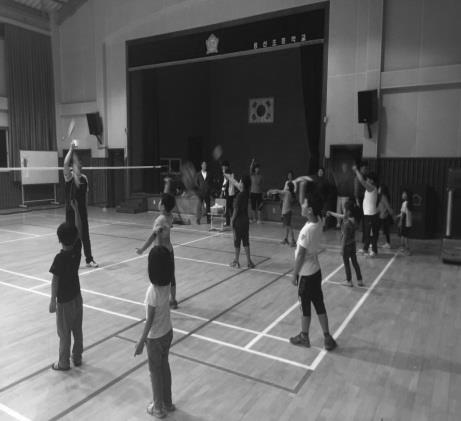 현장 방문이후 세밀한지원 방안 마련!
스포츠클럽 현장에 방문하여 운영매뉴얼(법인설립, 사업 기획, 회계/세무, 홍보) 등 교육(연구용역사)
2017년 신규경영 컨설팅 Review
2018년 개선 Point
클럽 당 2회 현장방문을 통해 법인설립부터 사업운영, 회계/세무컨설팅 제공
스포츠클럽 설립 준비 지원
2
이로 인해 사업에 대한 이해도는 높아졌으나 실제 사업준비에따른 더욱 세밀한 지원이 필요
법인설립 지원 : 법인신청서 작성(클럽) 후 연구용역사 제출  해당신청서 검토 및 수정보완사항 전달(용역사, 법무사) 
운영체계 지원 : 표준 운영규정/계약서 등 제공(대한체육회) 클럽 현장에 맞추어 수정보완(클럽)  재검토(용역사, 노무사 등)
법인신청 문서 검토 및 보완
경영컨설팅을 통해 신규 스포츠클럽의 이해도가 높아졌다 하더라도
실제 해당 업무를 진행하는 가운데 새로운 어려움이 생길 수 있는 만큼이를 극복할  수 있는 방안 필요
클럽운영규정, 계약서 등 검토 및 보완
2차 경영컨설팅 실시
3
스포츠클럽 운영 1개월 이후 방문
사업운영 피드백 제공, 회계/세무 시스템 점검(회계/세무사)
1. 2018 경영컨설팅
경영컨설팅 일정 및 유의사항
신규스포츠클럽 경영컨설팅 일정
3
2차 경영컨설팅
서류검토 지원
1차 경영컨설팅
9~10월 진행
본 교육 이후 제공되는 컨설팅 신청서에 원하는 날짜를 기입하여 제출
컨설팅사와 조율 후 최종 일정 확정
1차 경영컨설팅 이후~  2차 경영컨설팅 이전
11~12월 진행
스포츠클럽 자체수입 발생 후 방문
운영매뉴얼
스포츠클럽 신규클럽 교육자료
End of Document